Cartórios e Acesso à justiça
A atuação do Registro Civil de Pessoas Naturais na concretização dos direitos de personalidade
Aluno: Igor Rafael Aguiar Ferreira
Cartórios e Acesso à justiça
1. Conhecendo as serventias extrajudiciais2. Paternidade responsável e projeto parental3. Alterações no nome da pessoa natural
Cartórios e Acesso à justiça
1. Conhecendo as serventias extrajudiciais2. Paternidade responsável e projeto parental3. Alterações no nome da pessoa natural
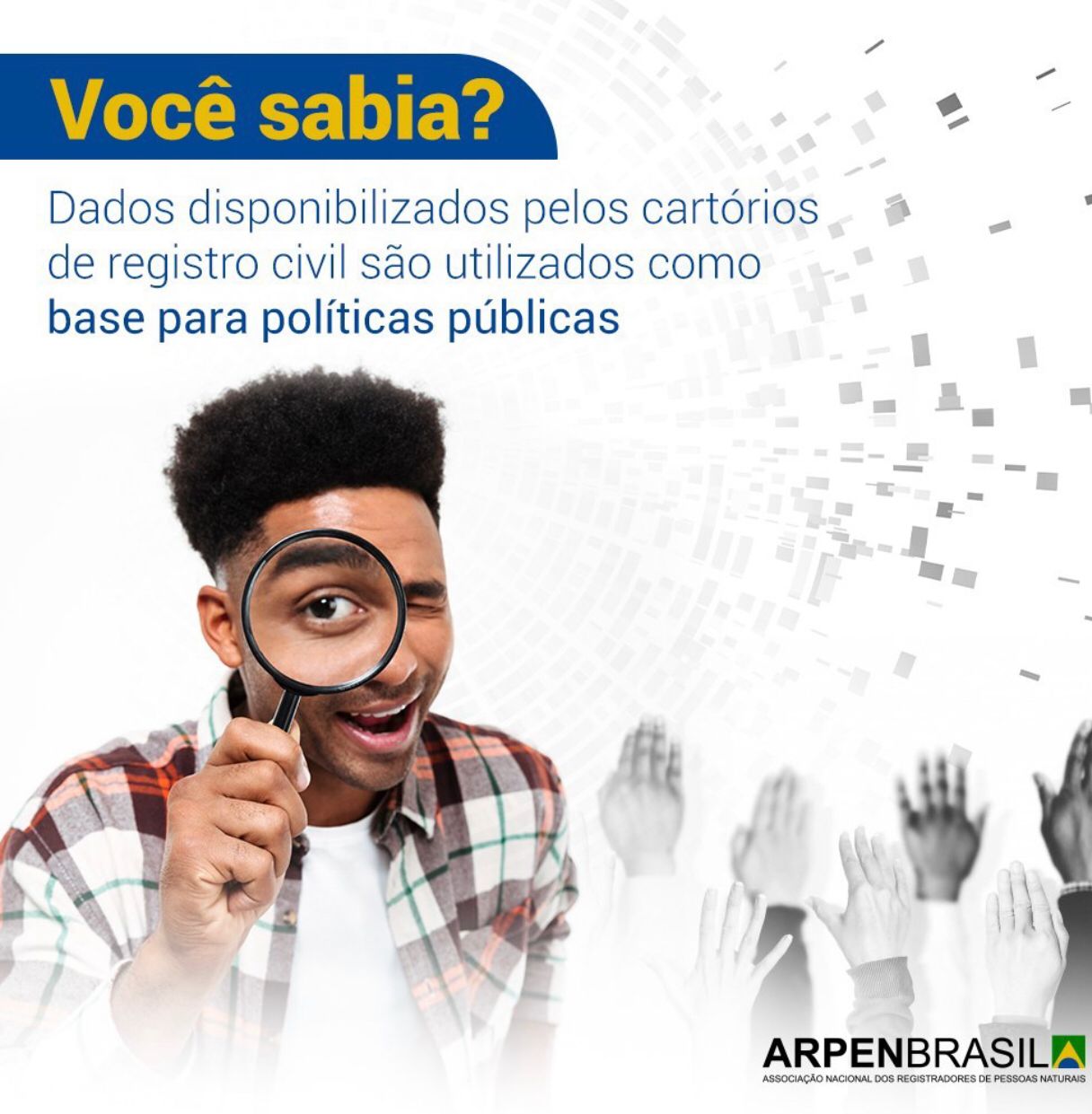 O que faz o Registro Civil de Pessoas Naturais (RCPN)?
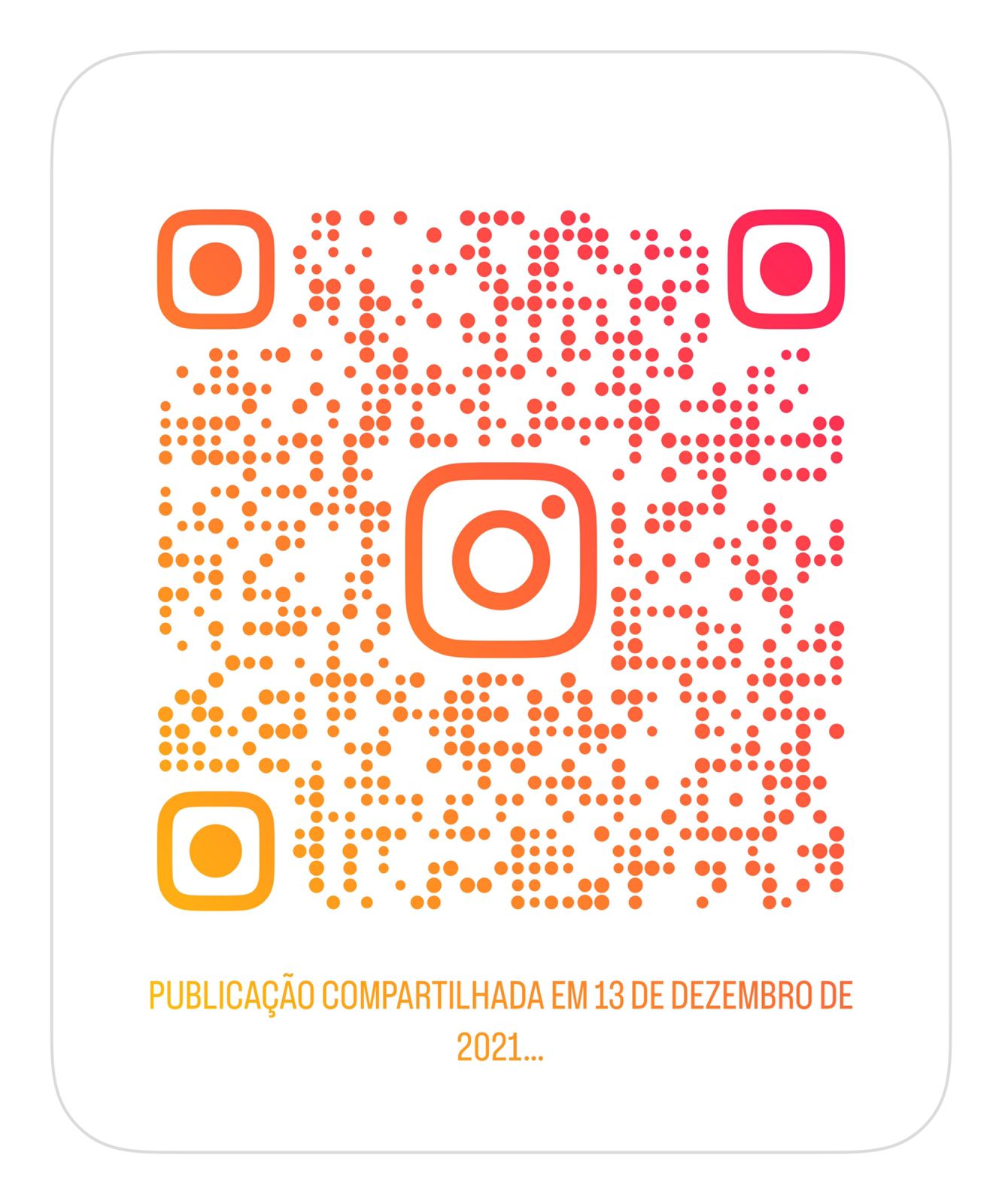 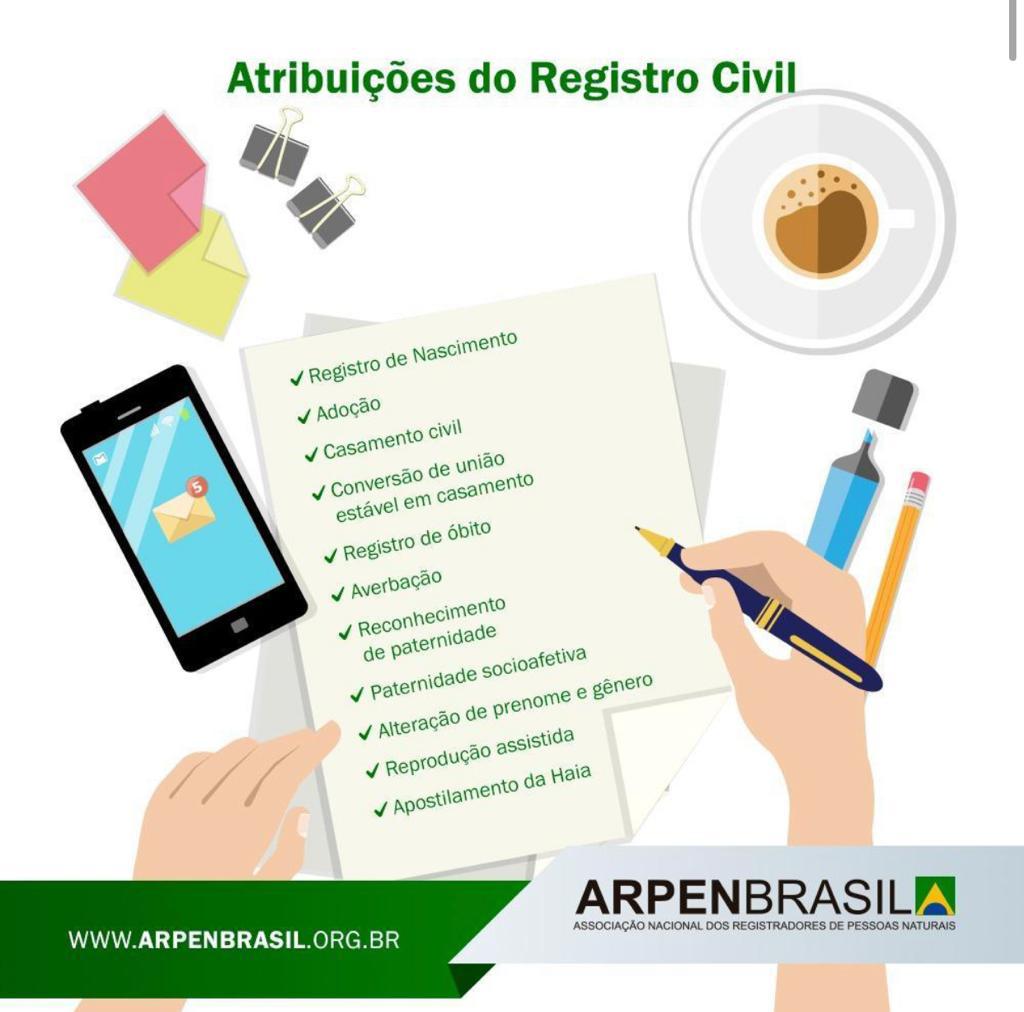 O que faz o Registro Civil de Pessoas Naturais (RCPN)?
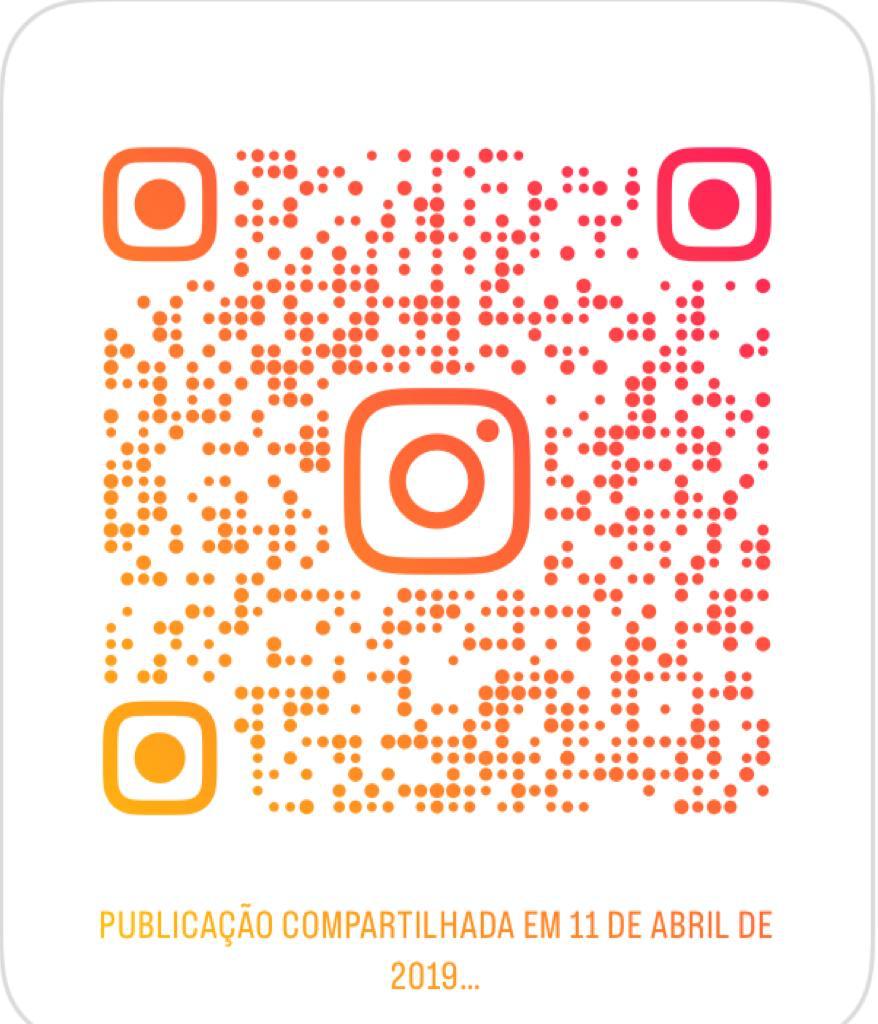 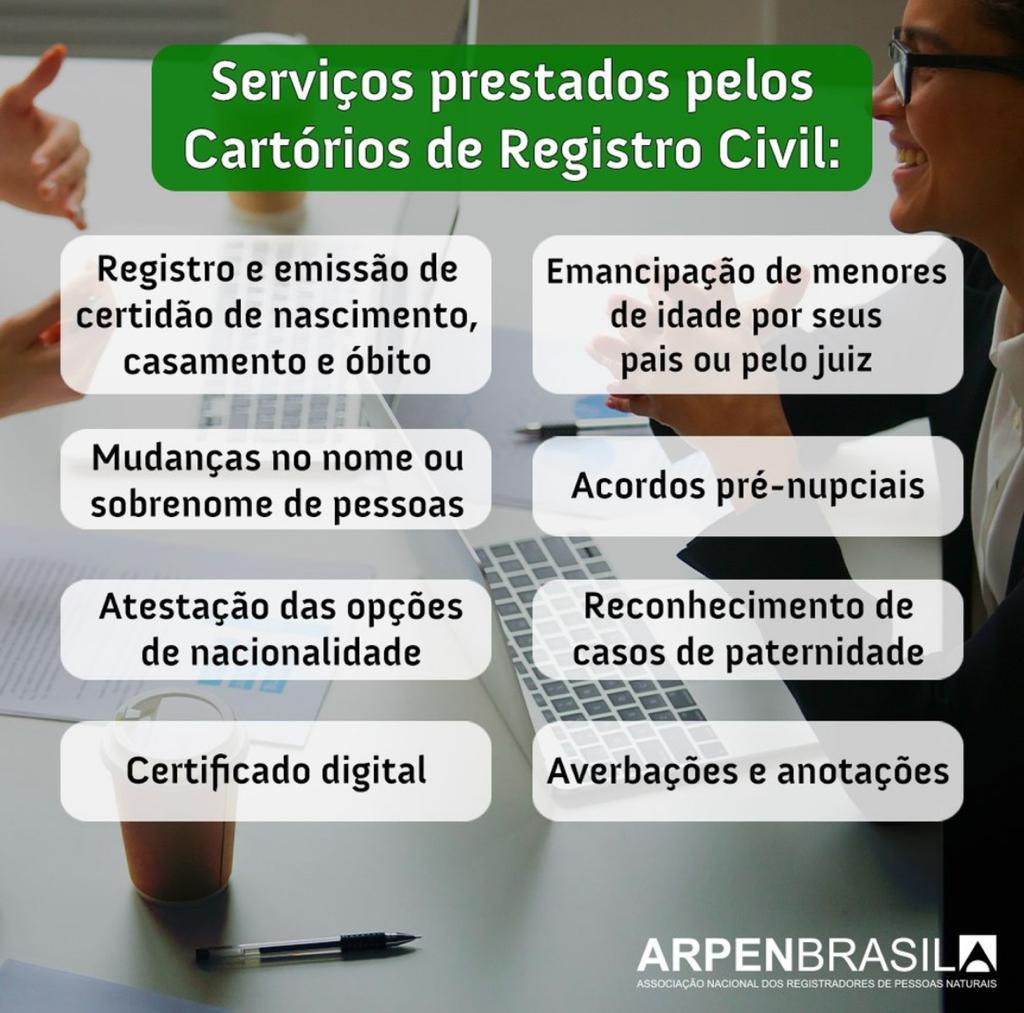 O que faz o Registro Civil de Pessoas Naturais (RCPN)?
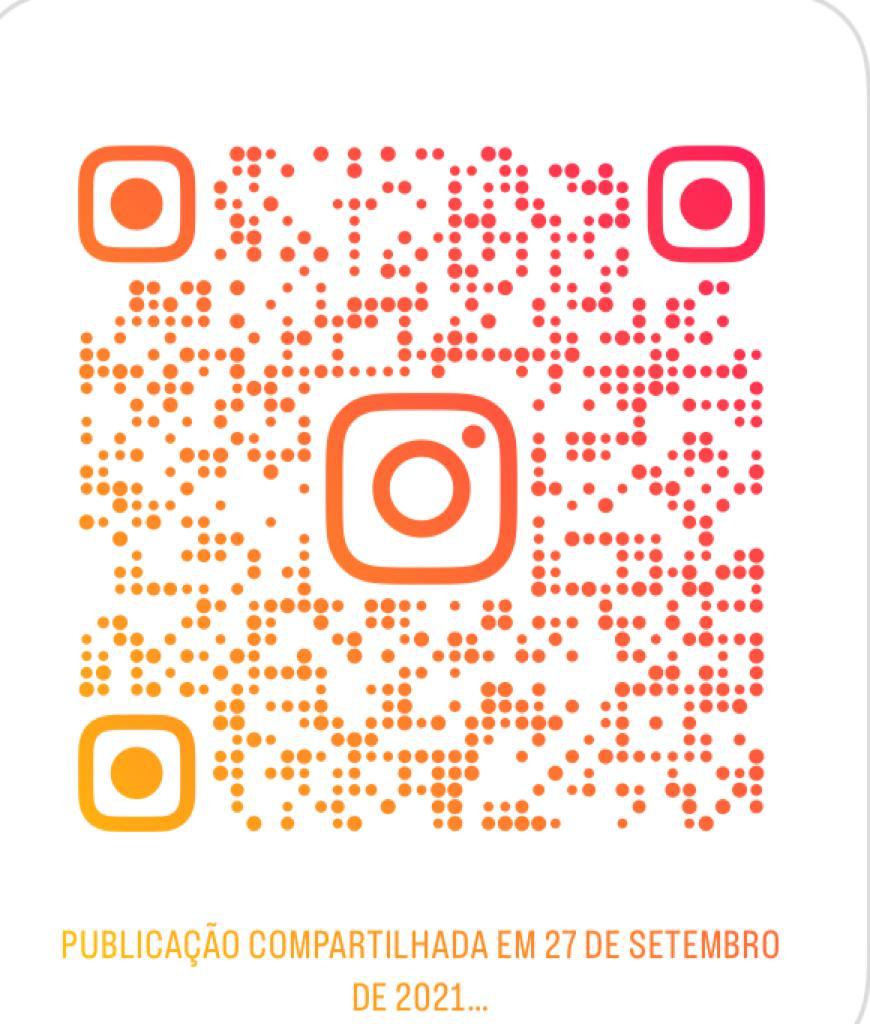 O registro de nascimento é direito humano?
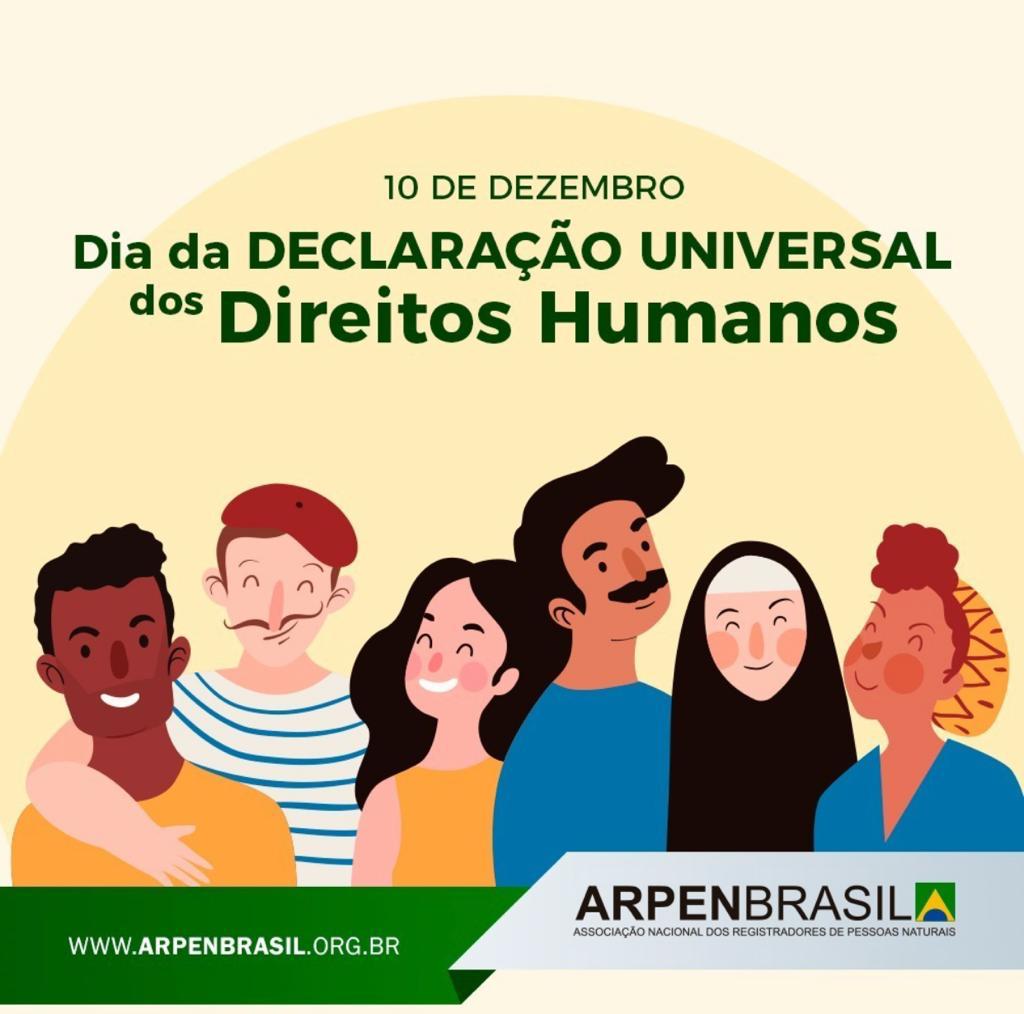 “O Direito à Identidade, estabelecido pela Declaração Universal dos Direitos Humanos (1948), é um dos princípios da promoção da cidadania plena e tem como pilares o acesso à identificação, ao registro civil de nascimento e à documentação básica” (Ministério dos Direitos Humanos e da Cidadania)
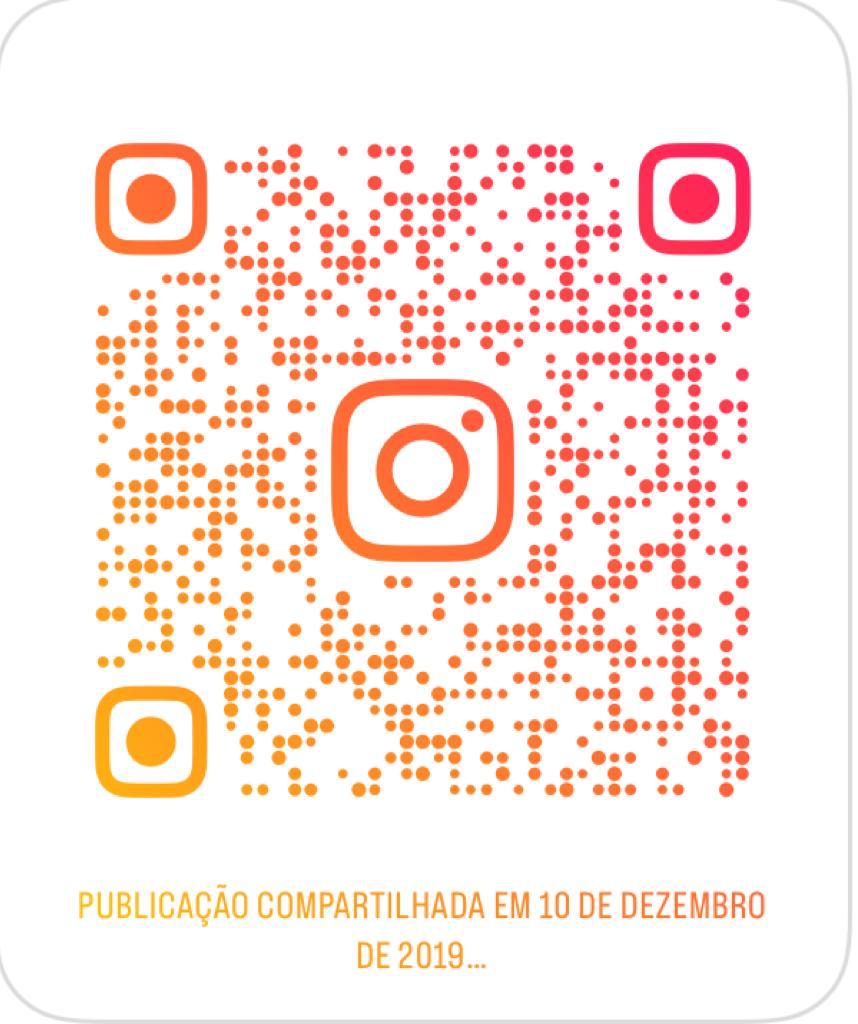 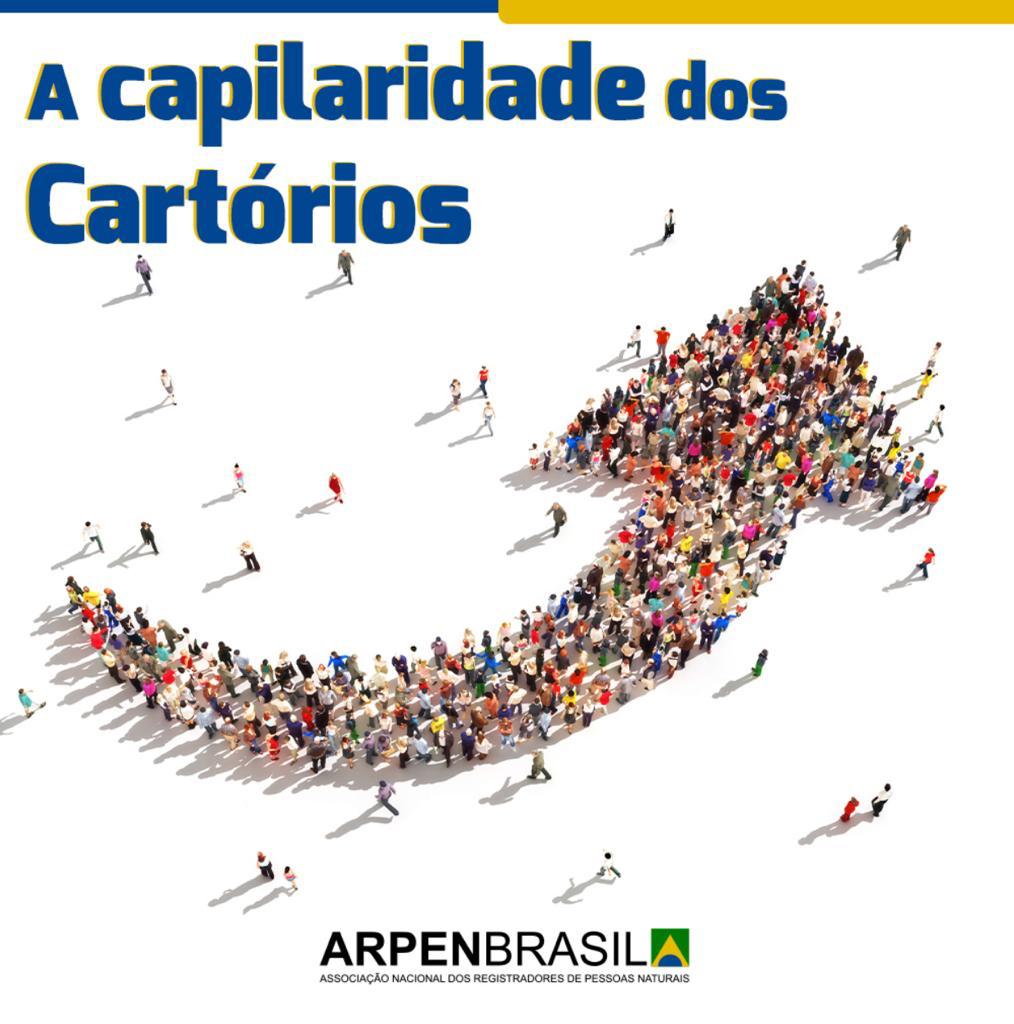 Capilaridade do Registro Civil de Pessoas Naturais (RCPN)
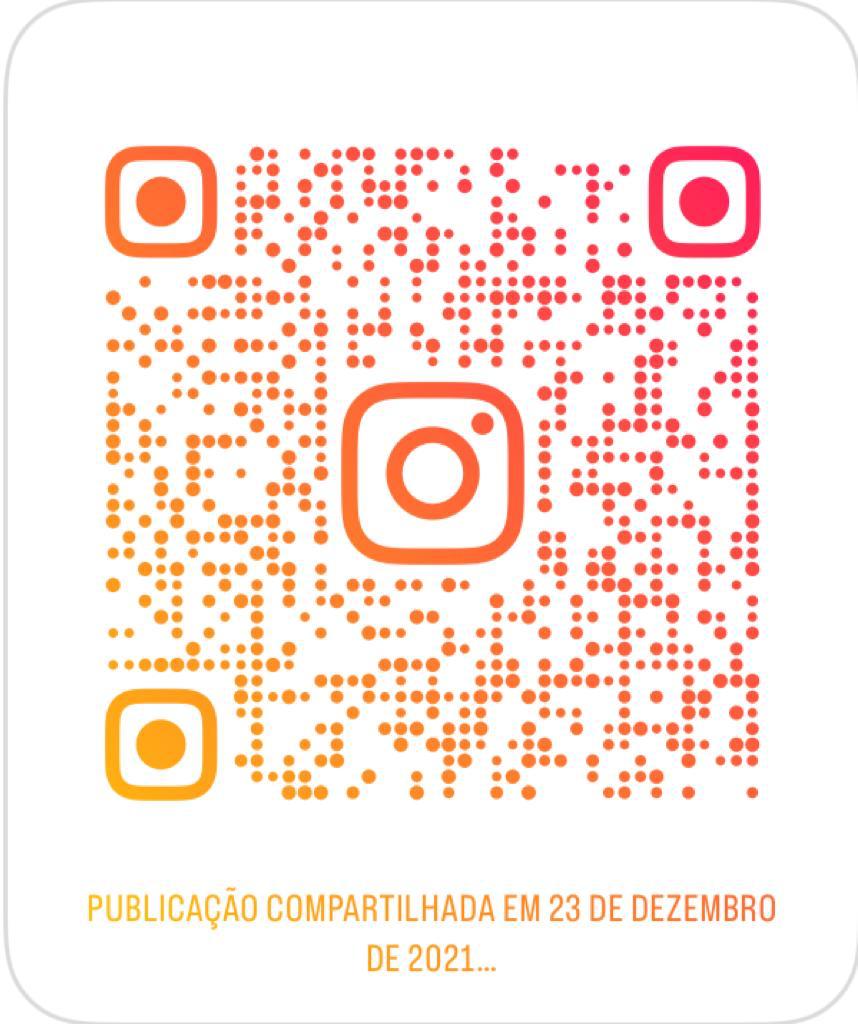 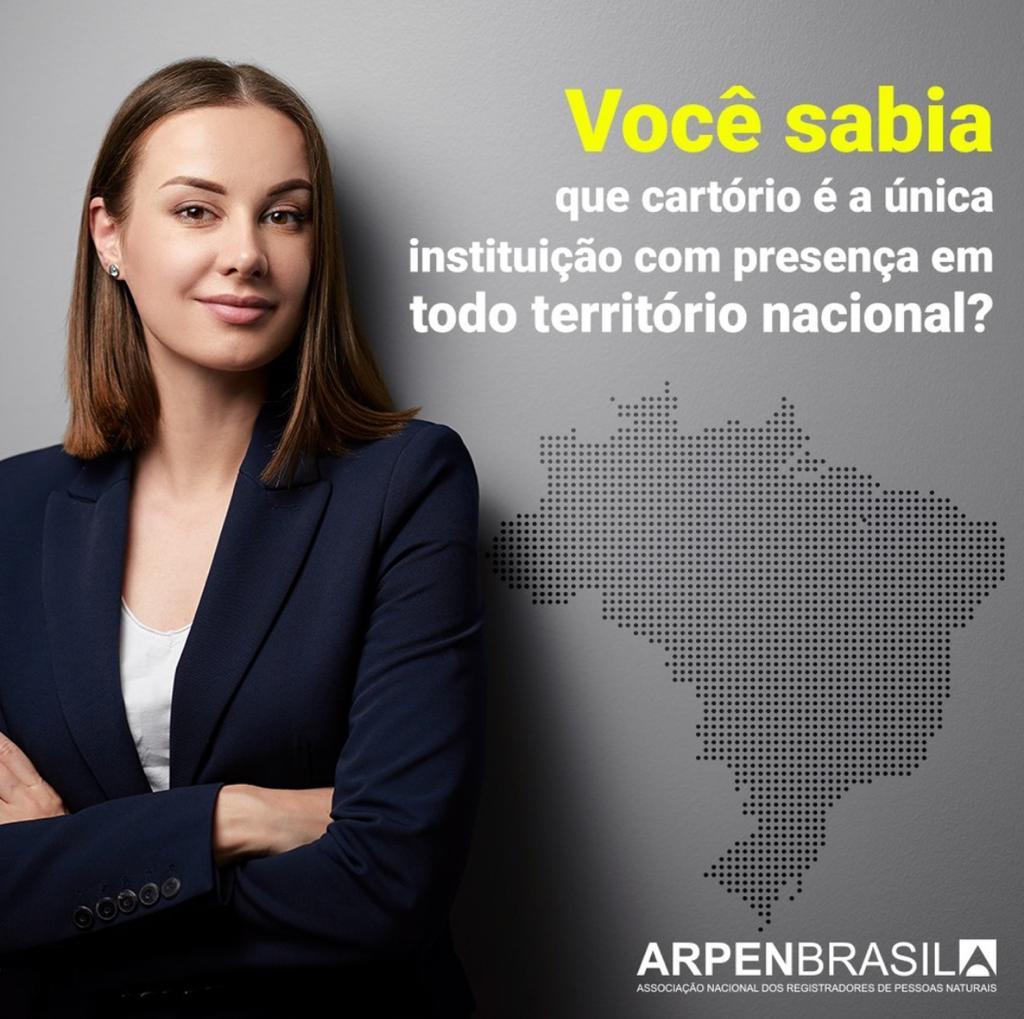 Capilaridade do Registro Civil de Pessoas Naturais (RCPN)
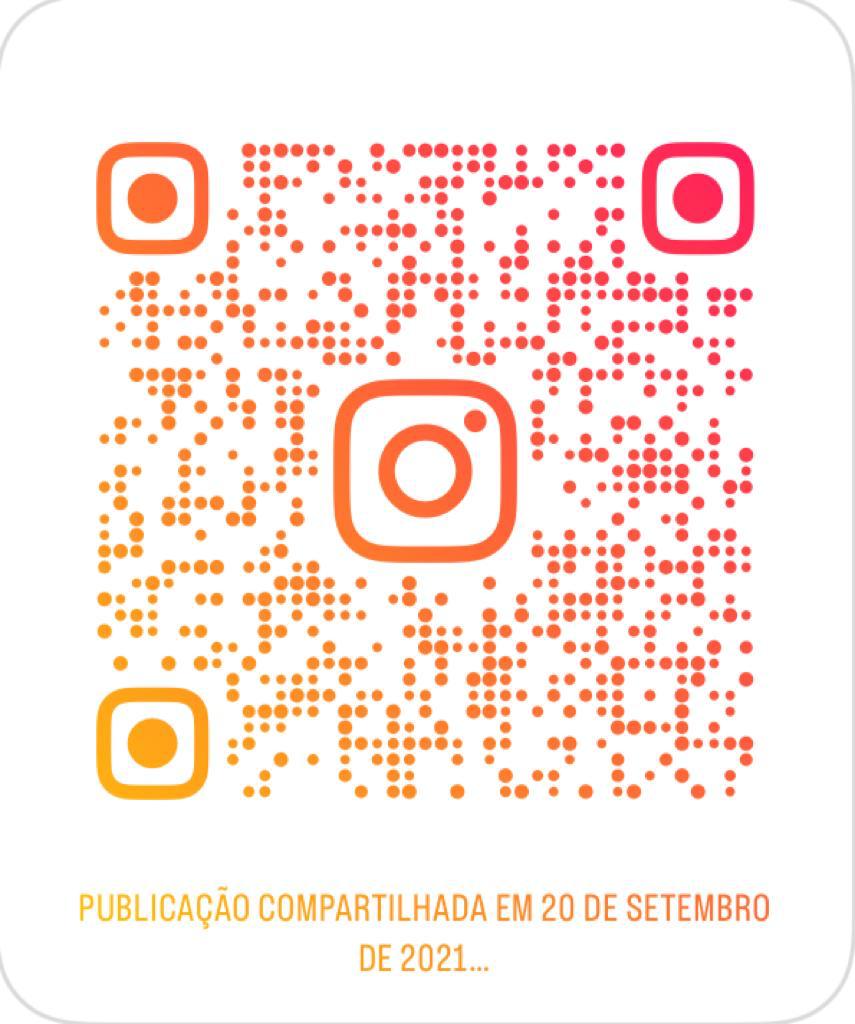 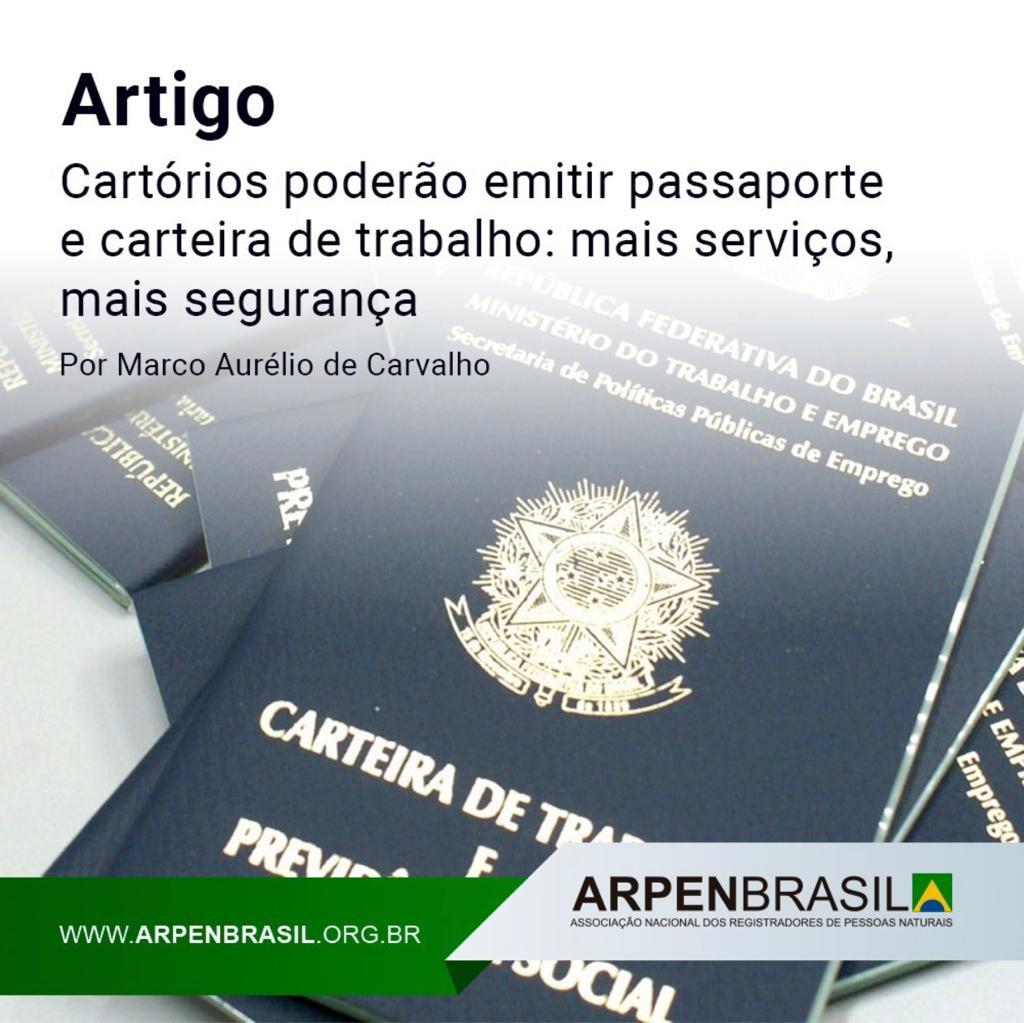 O que são “ofícios de cidadania”?
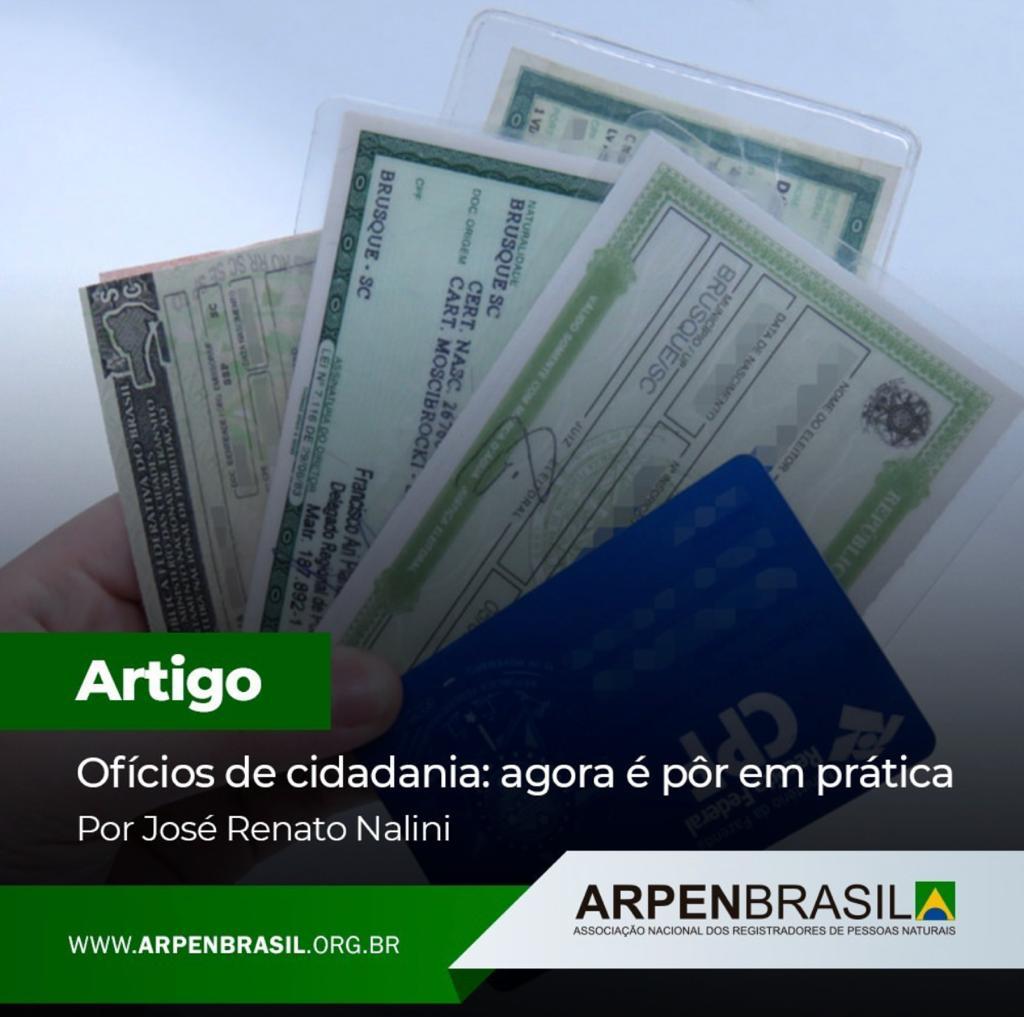 Lei 13.484/2017: reconhece os Ofícios de RCPN como “Ofícios de Cidadania”

ADI 5855

Provimento 66/2018, CNJ
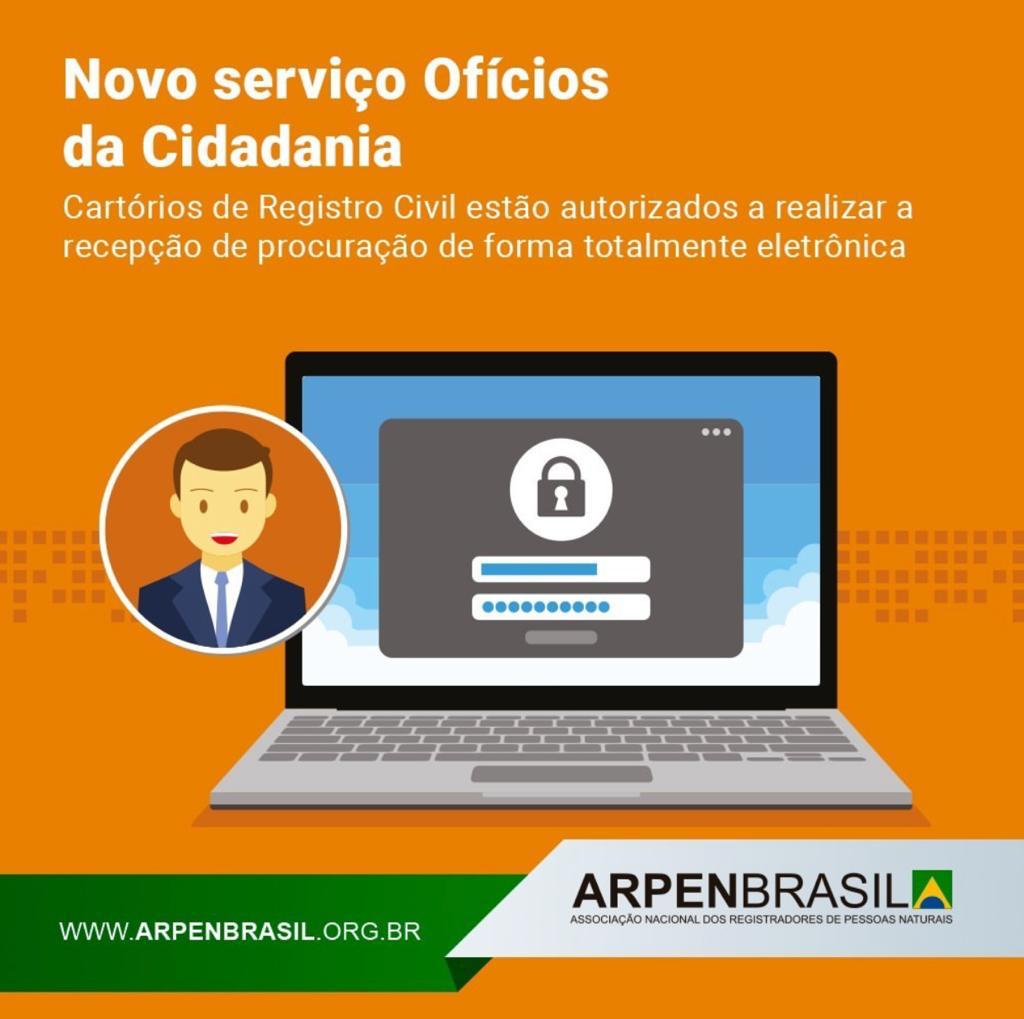 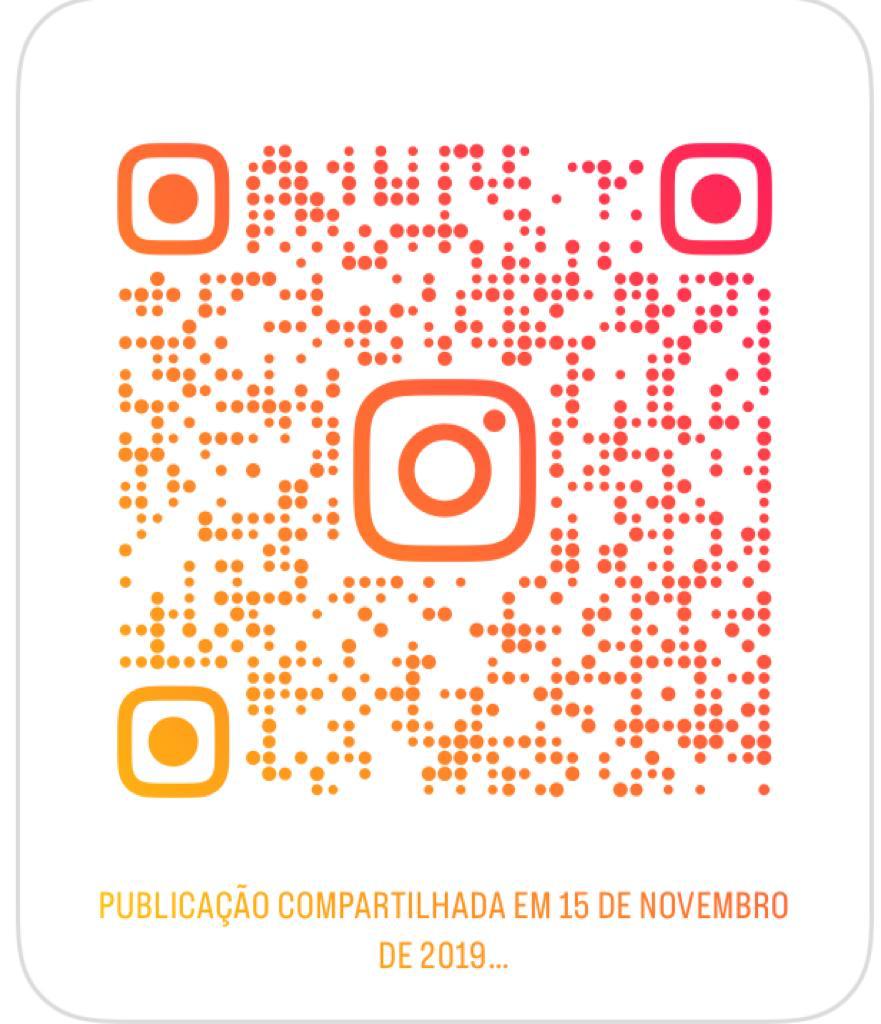 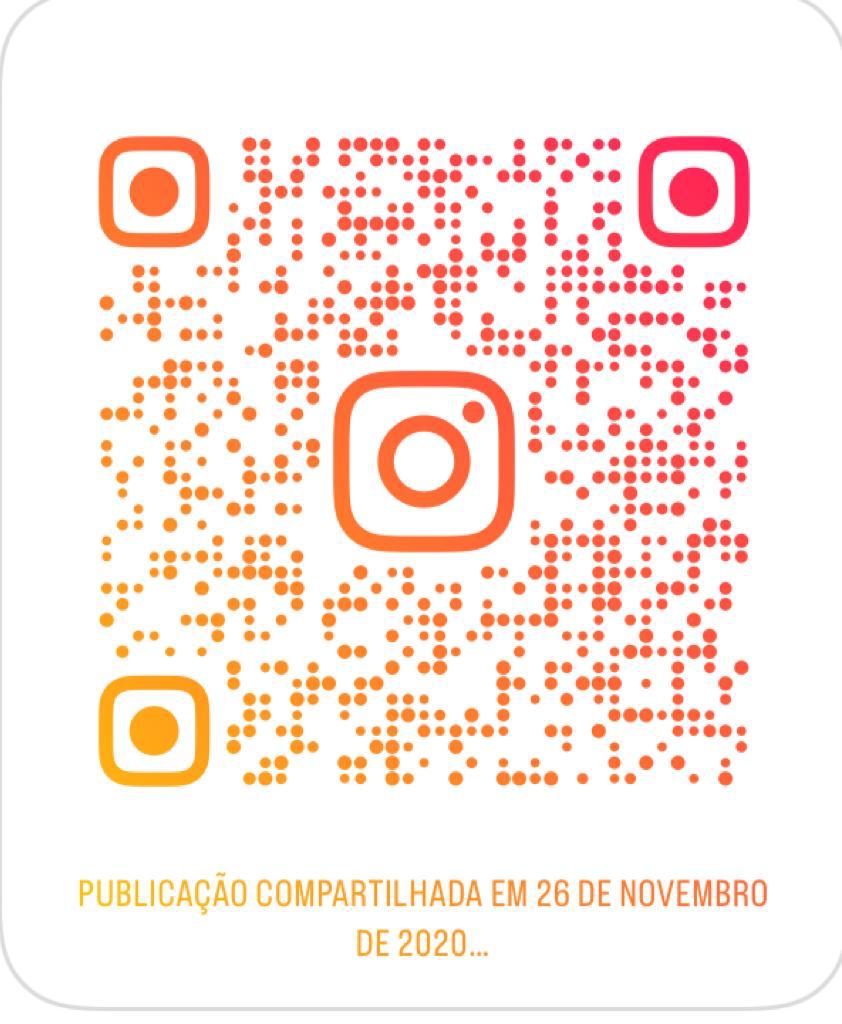 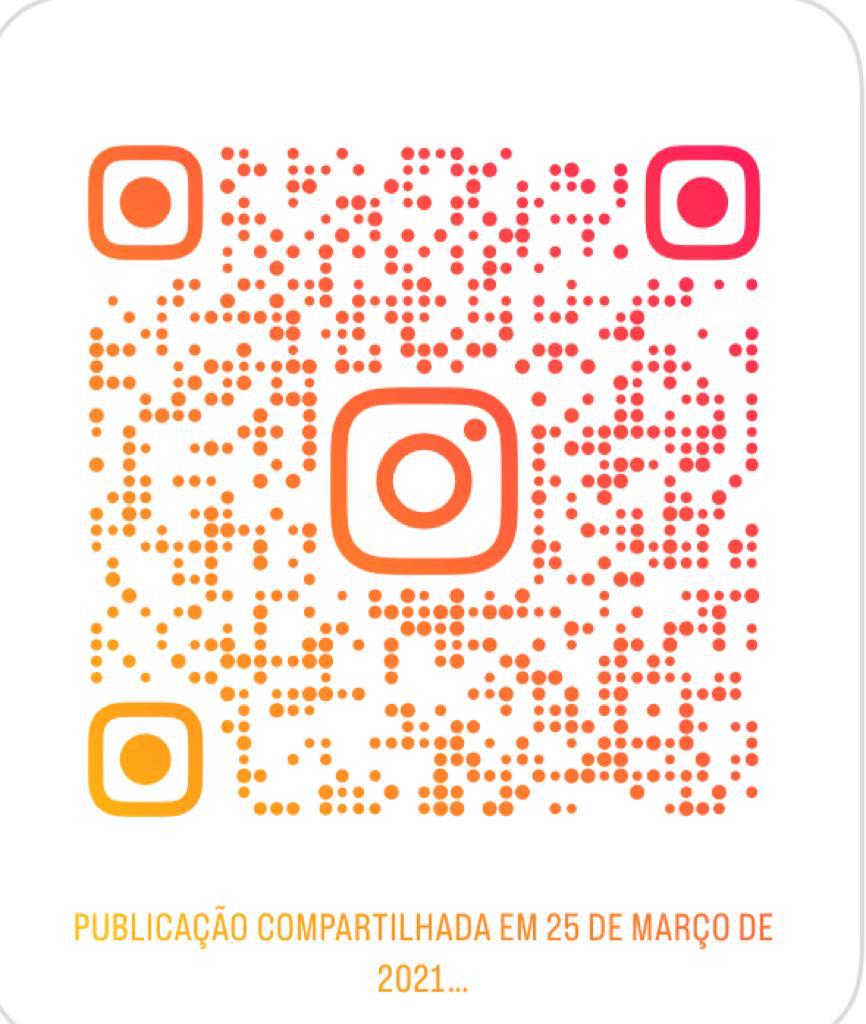 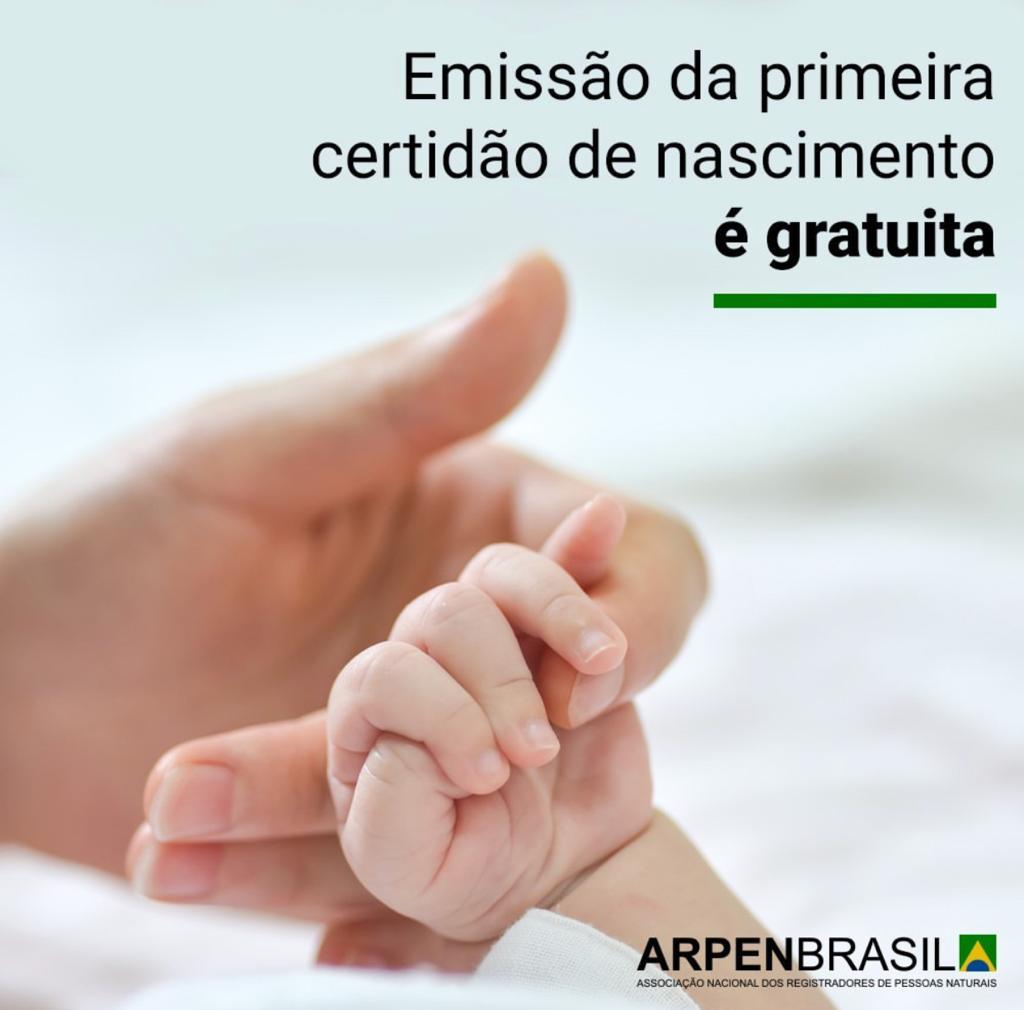 Gratuidades no registro civil
Universalização da gratuidade dos registros de nascimento e óbito (Lei 9.634/1997)
Celebração do casamento (art. 1.512, CC)
Atos previstos no ECA
Gratuidades para pessoas com pobreza declarada
Partes beneficiárias de justiça gratuita
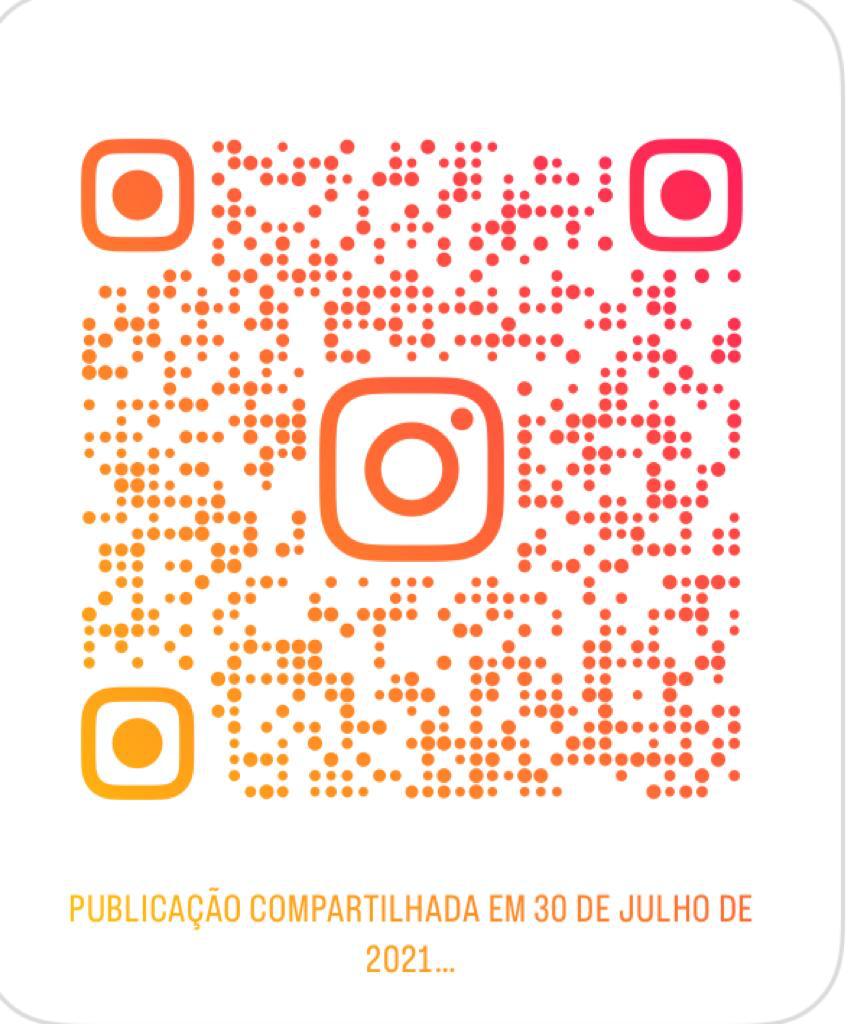 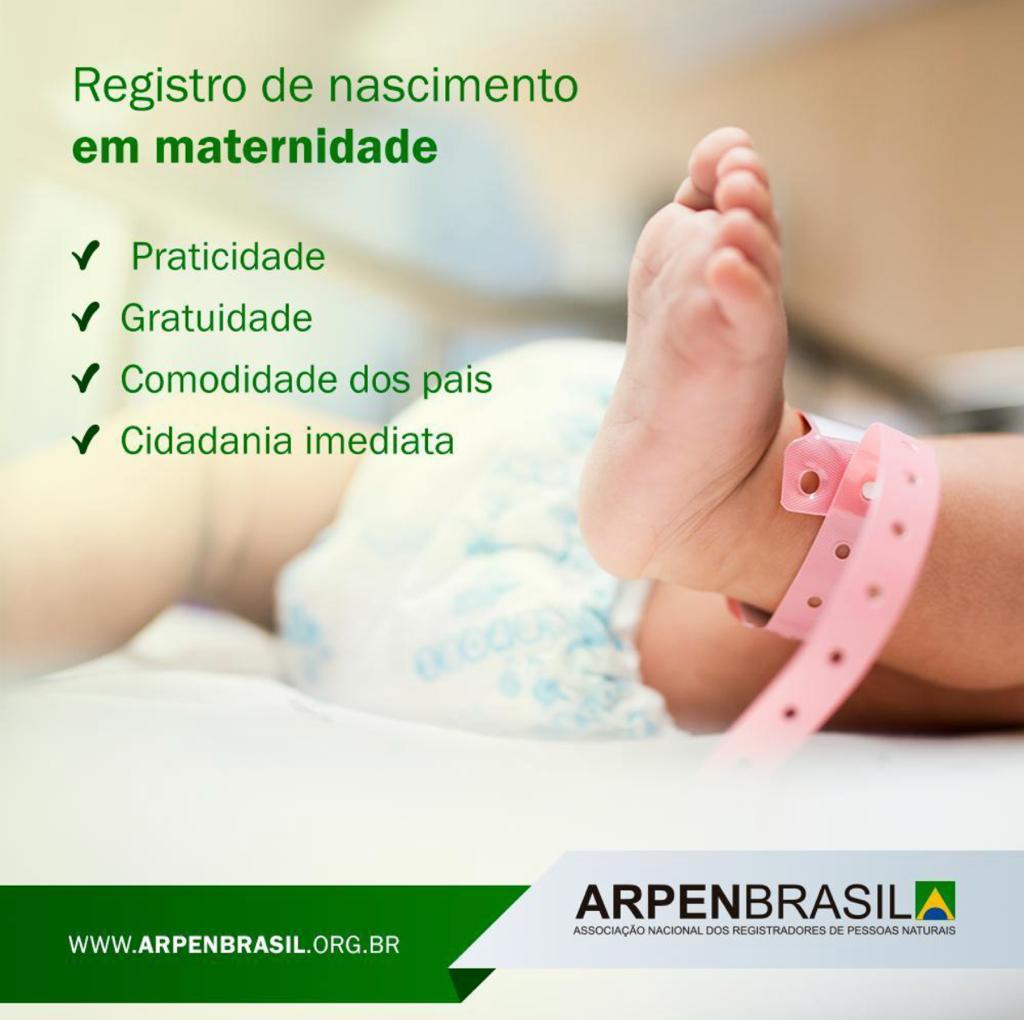 O que são “Unidades Interligadas”?
Provimento 13/2010, CNJ

Art. 54, §5º, Lei 6.015/1973 (alterada pela Lei 14.382/2022)
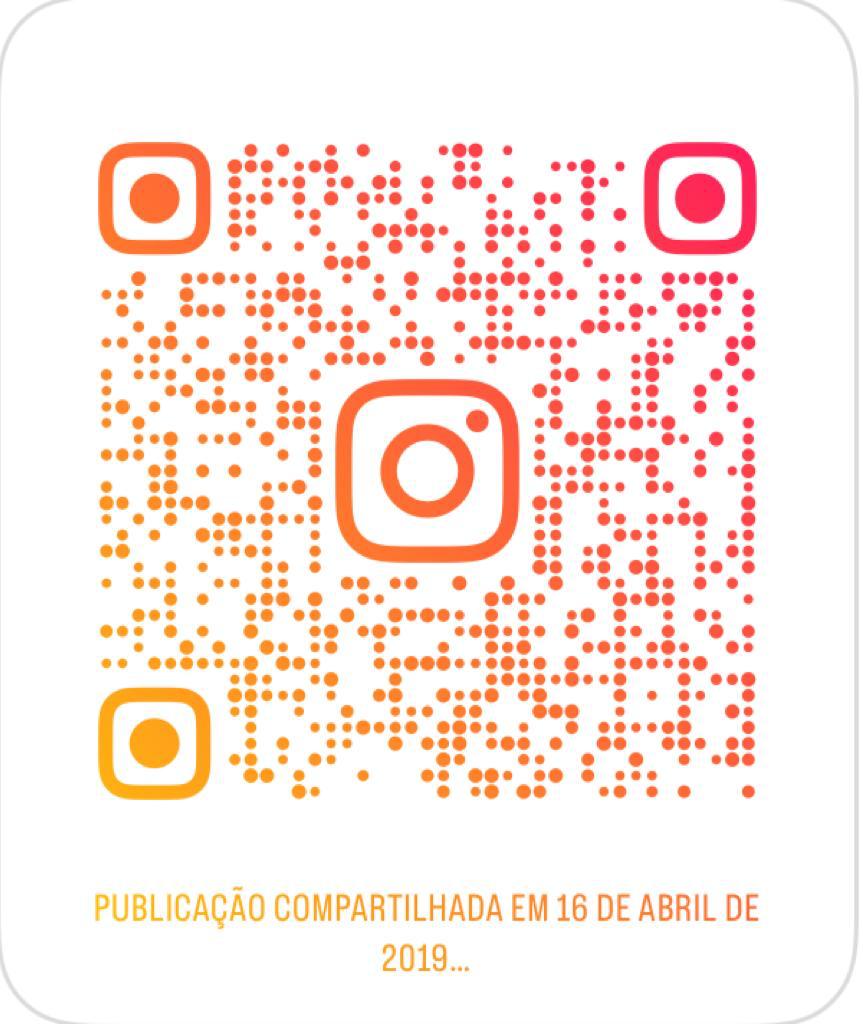 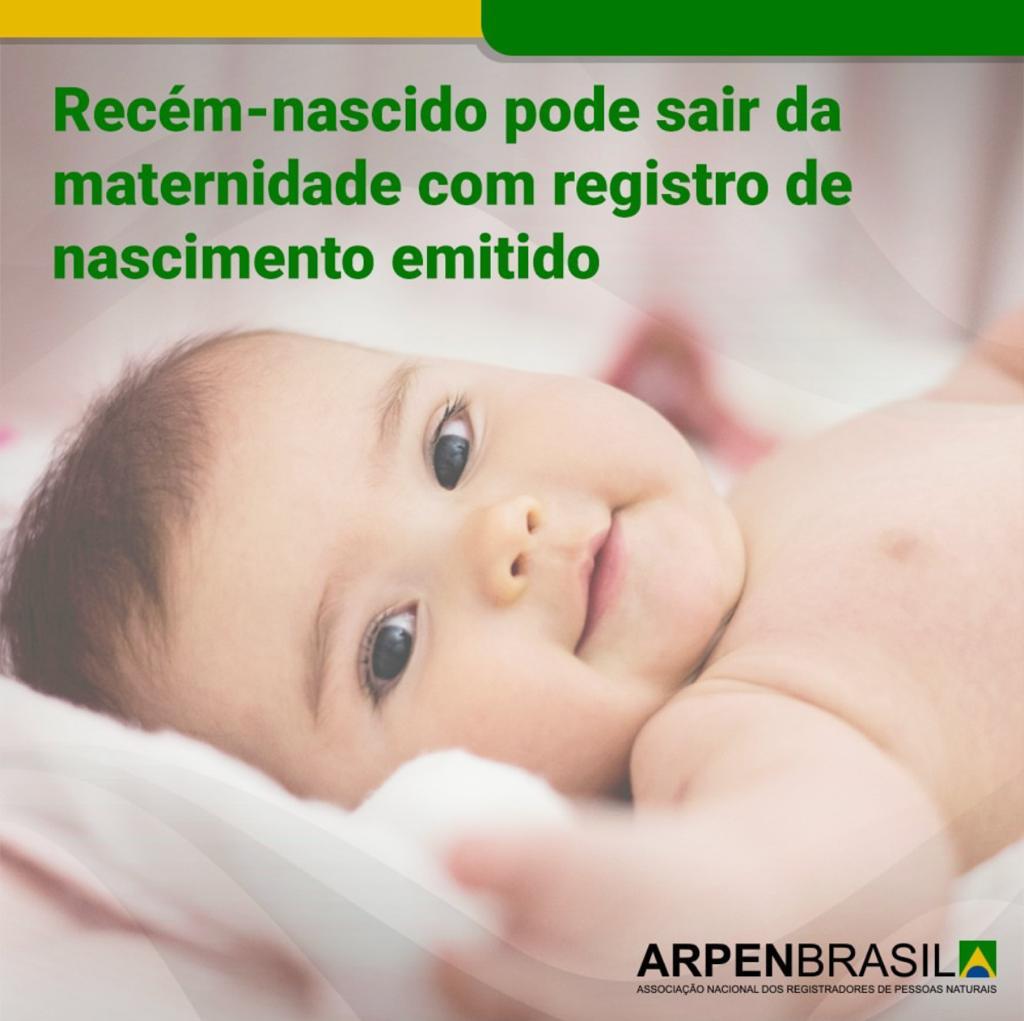 O que são “Unidades Interligadas”?
HMIB – Hospital Materno Infantil de Brasília
HRBZ – Hospital Regional de Brazlândia
HUB – Hospital Universitário de Brasília
HRAN – Hospital Regional da Asa Norte
HRPA – Hospital Regional do Paranoá
UMSS – Unidade Mista de São Sebastião
HRG – Hospital Regional do Gama
HRSM – Hospital Regional de Santa Maria
HRT – Hospital Regional de Taguatinga
HRS – Hospital Regional de Samambaia
HRC – Hospital Regional de Ceilândia
HRP – Hospital Regional de Planaltina
HRS – Hospital Regional de Sobradinho
Hospital Santa Helena
Hospital Anchieta
Hospital Santa Marta
Hospital Santa Luzia
Hospital Santa Lúcia - Asa Sul
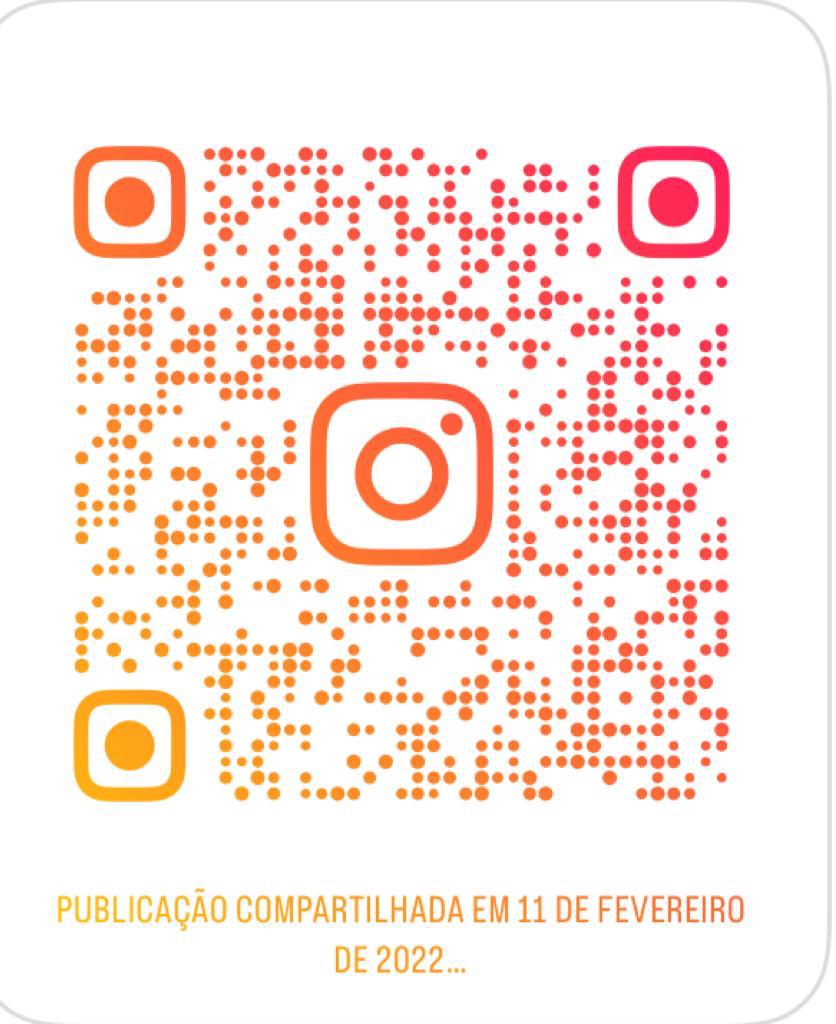 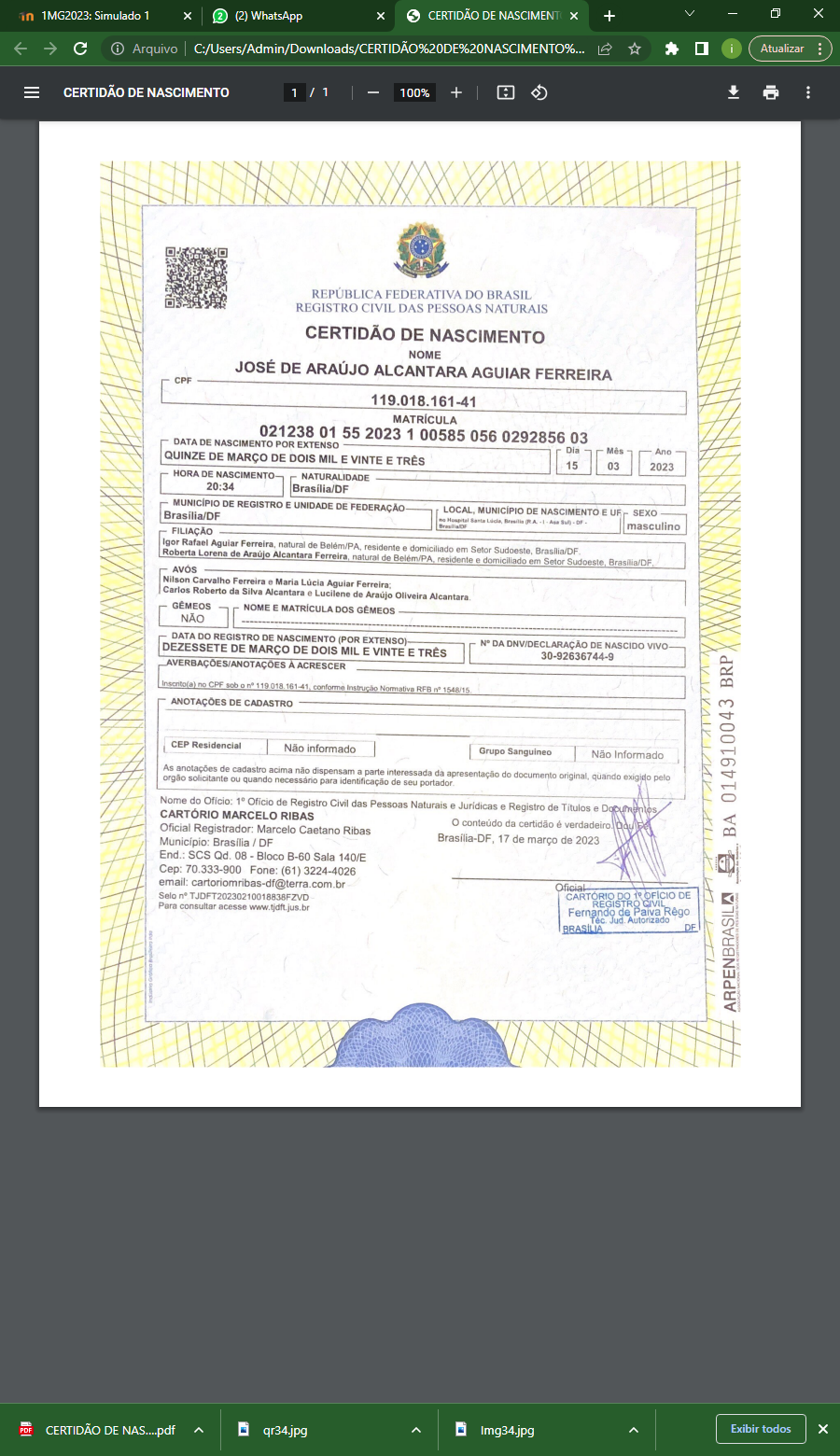 O que são “Unidades Interligadas”?
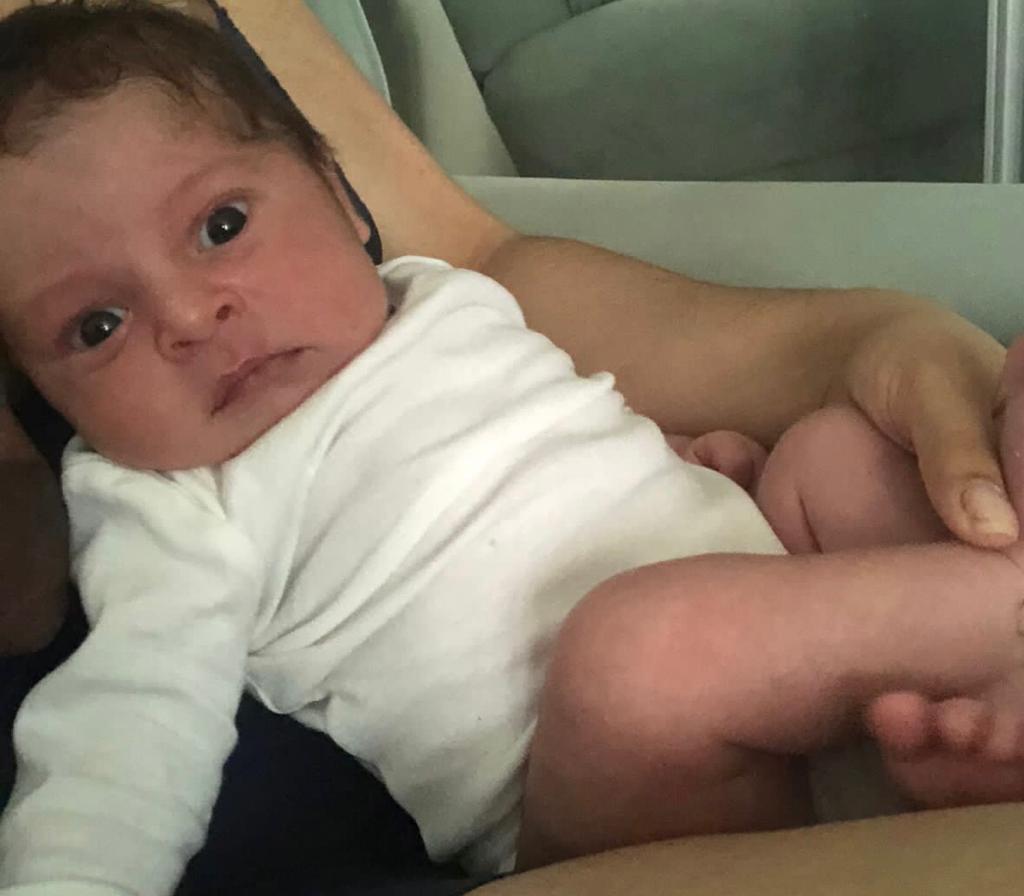 Cartórios e Acesso à justiça
1. Conhecendo as serventias extrajudiciais2. Paternidade responsável e projeto parental3. Alterações no nome da pessoa natural
O que é e como reconhecer a filiação?
Biológica
Civil (adoção)
Socioafetiva
Filiação no momento do registro de nascimento
Averbação posterior (judicial, voluntário)
Presunção (art. 1.597, CC)
Voluntário ou espontâneo (art. 1.607 e 1.609, CC / art. 1º, Lei 8.560/1992
Judicial ou forçado (art. 2º-A, Lei 8.560/1992)
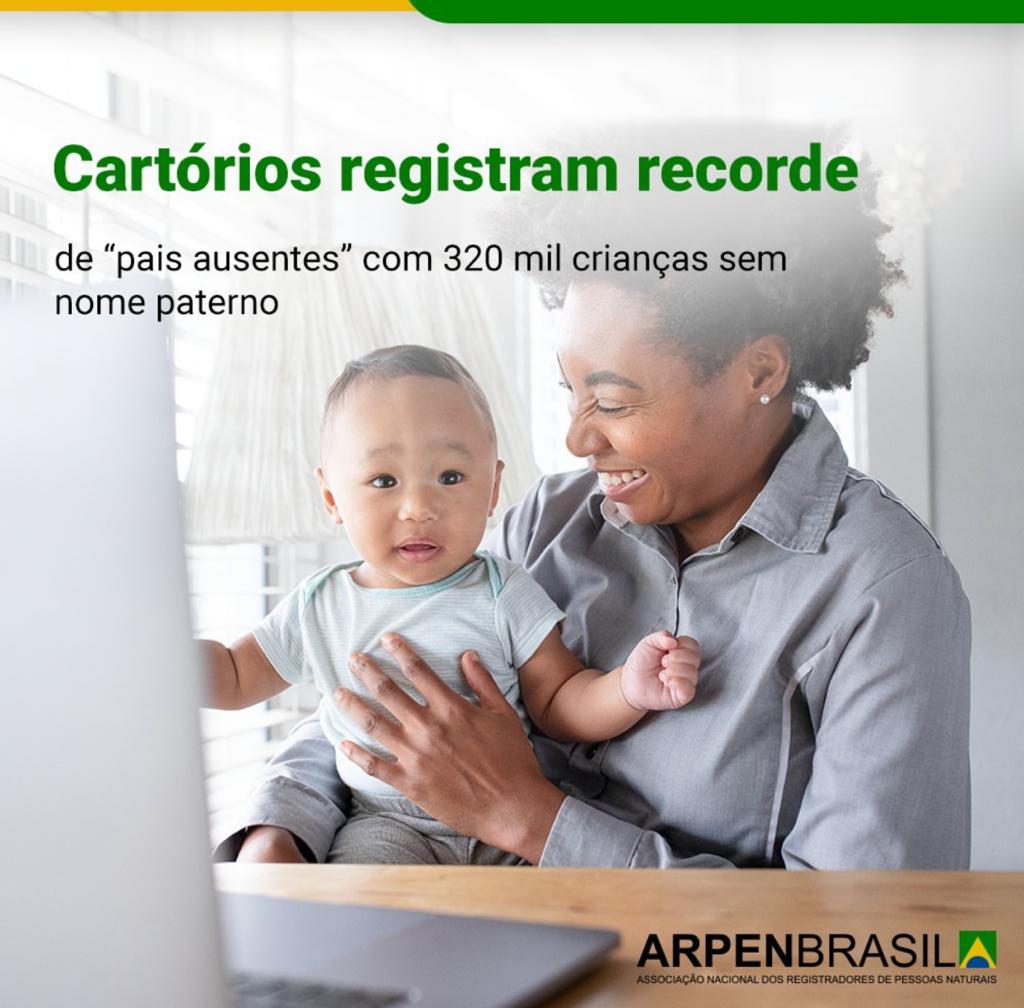 Projeto “Pai presente”(Provimento 12/2010, CNJ)
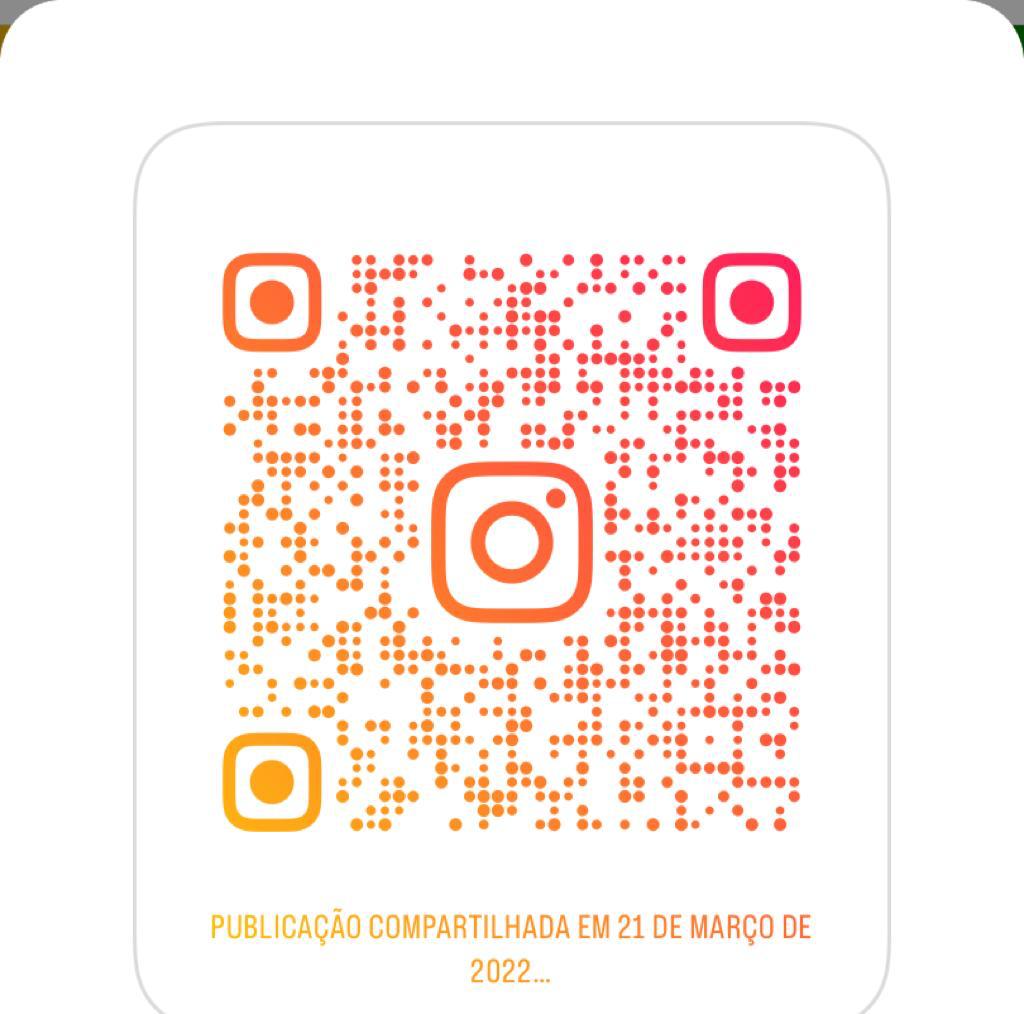 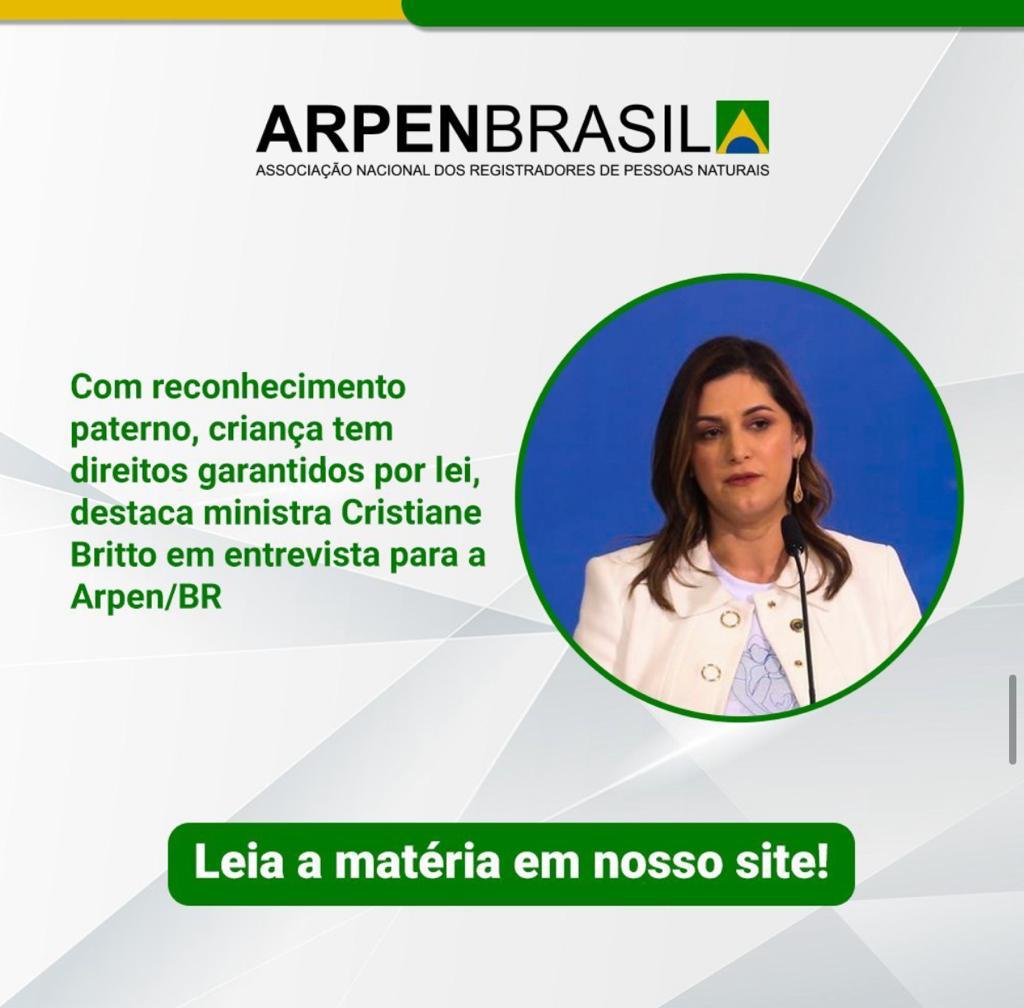 Alerta para a fragilização dos vínculos familiares: no primeiro quadrimestre de 2022, o Brasil bateu recorde de mães solo, com o registro de quase 57 mil crianças sem a paternidade estabelecida
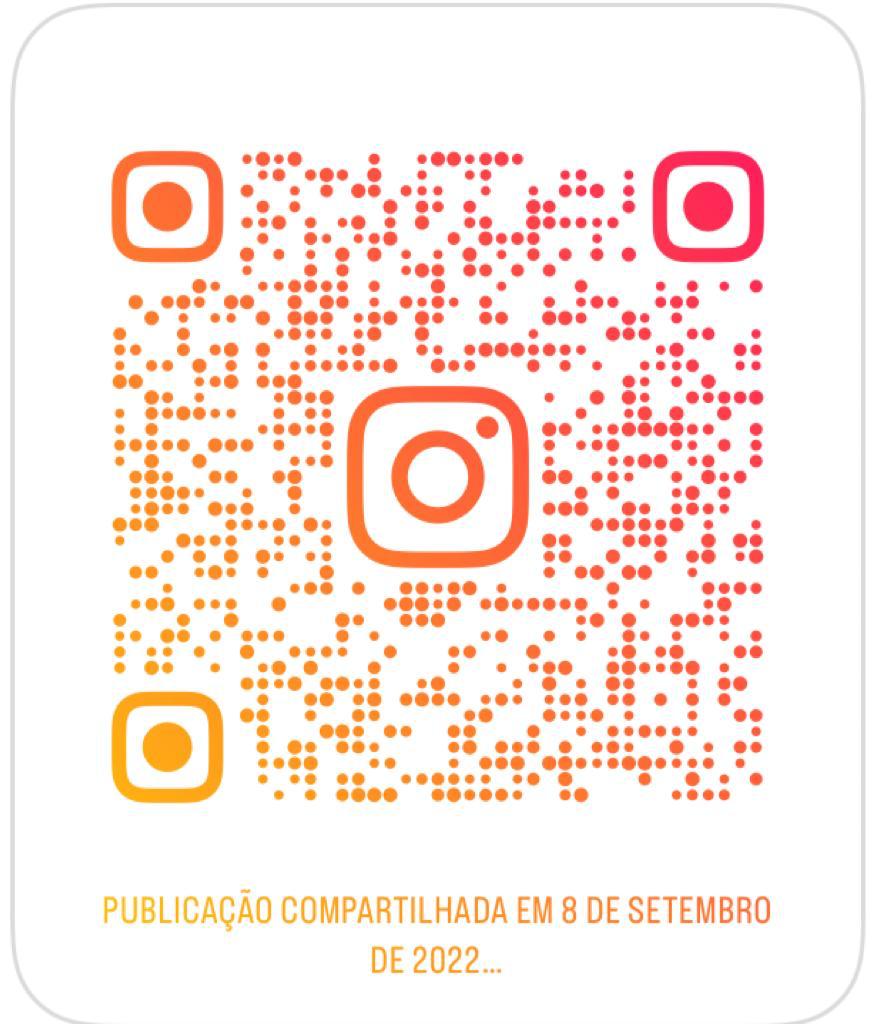 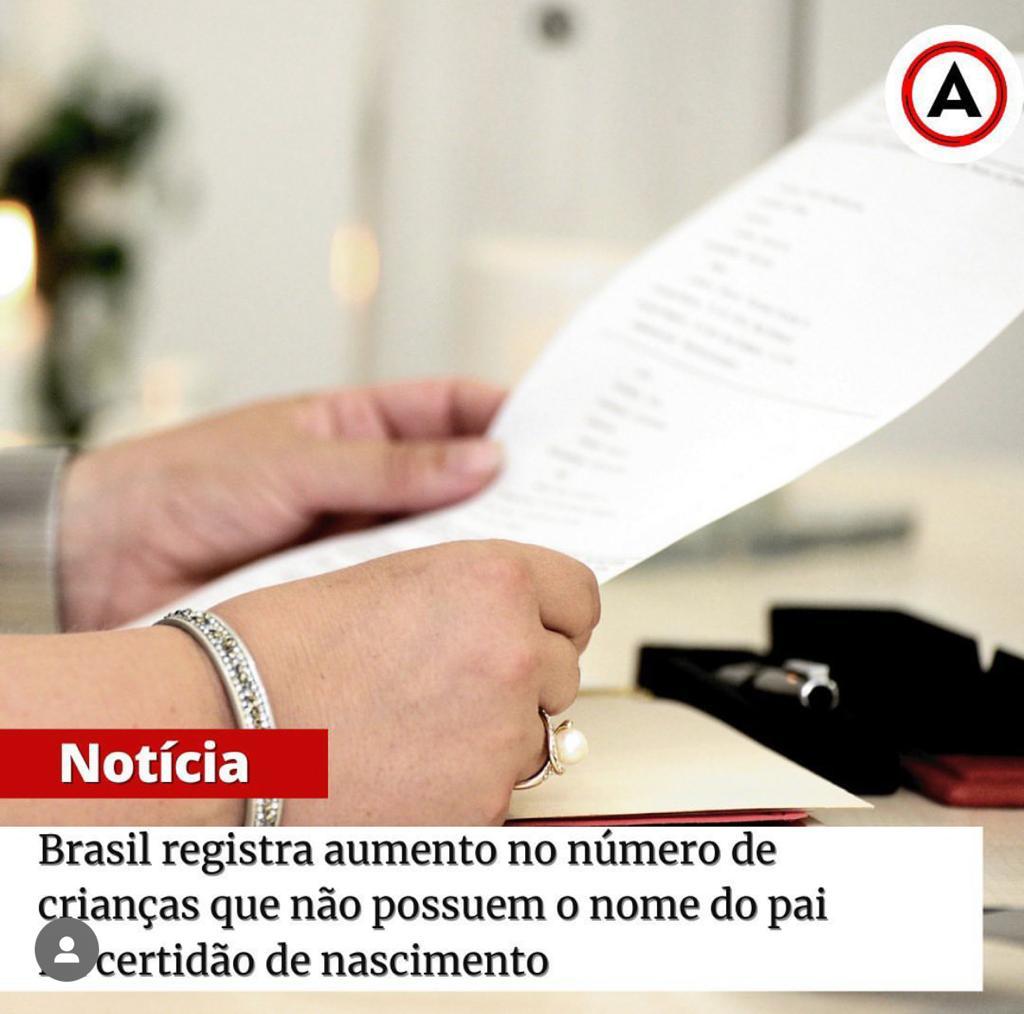 Número de crianças registradas sem o nome do pai na certidão de nascimento:- em 2017: 3% do total de nascidos- em 2022: 6,4%- 2 primeiros meses de 2023: 6,59%
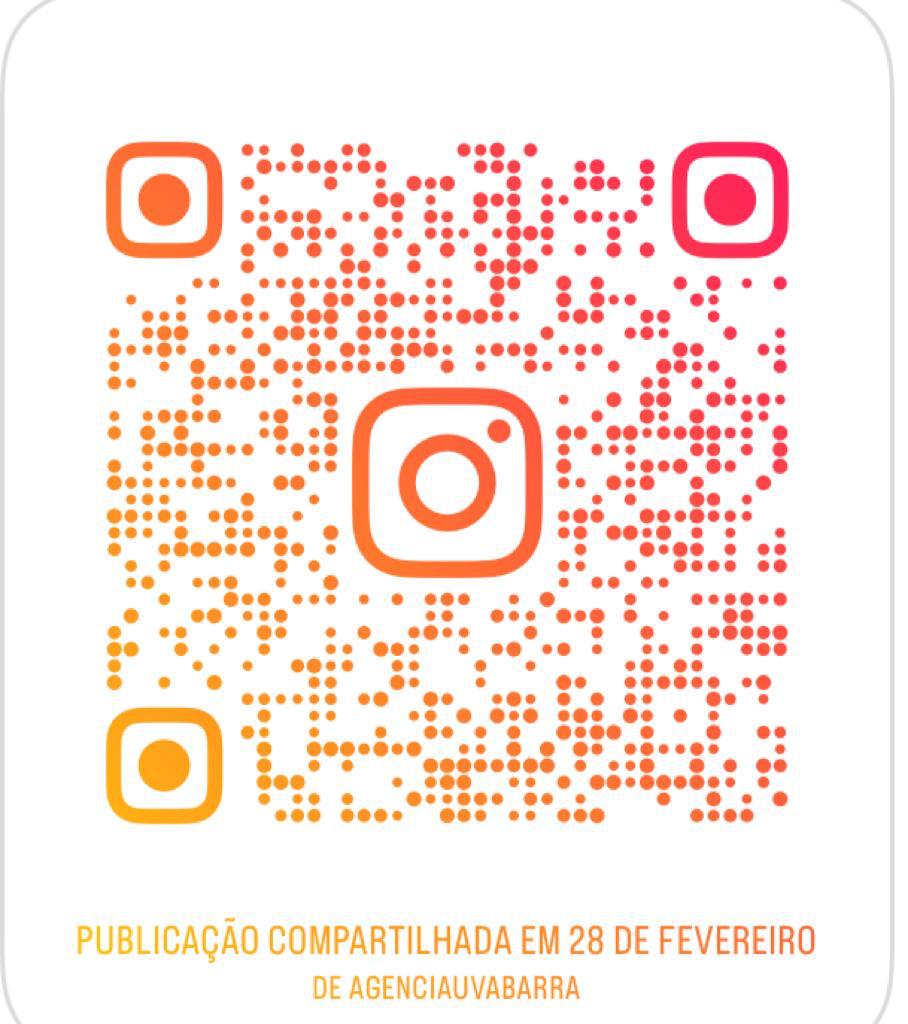 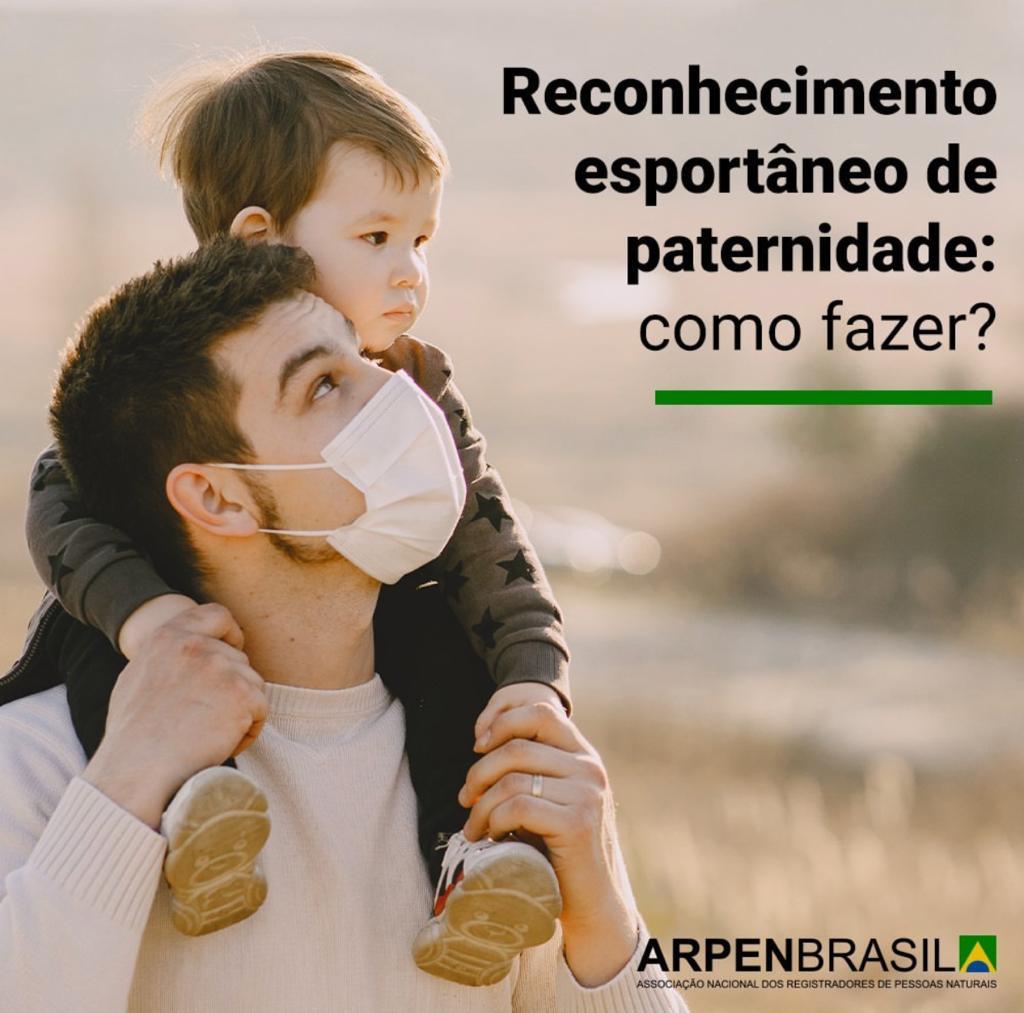 Reconhecimento voluntário (espontâneo) perante o Oficial de Registro CivilProvimento 16/2012, CNJ
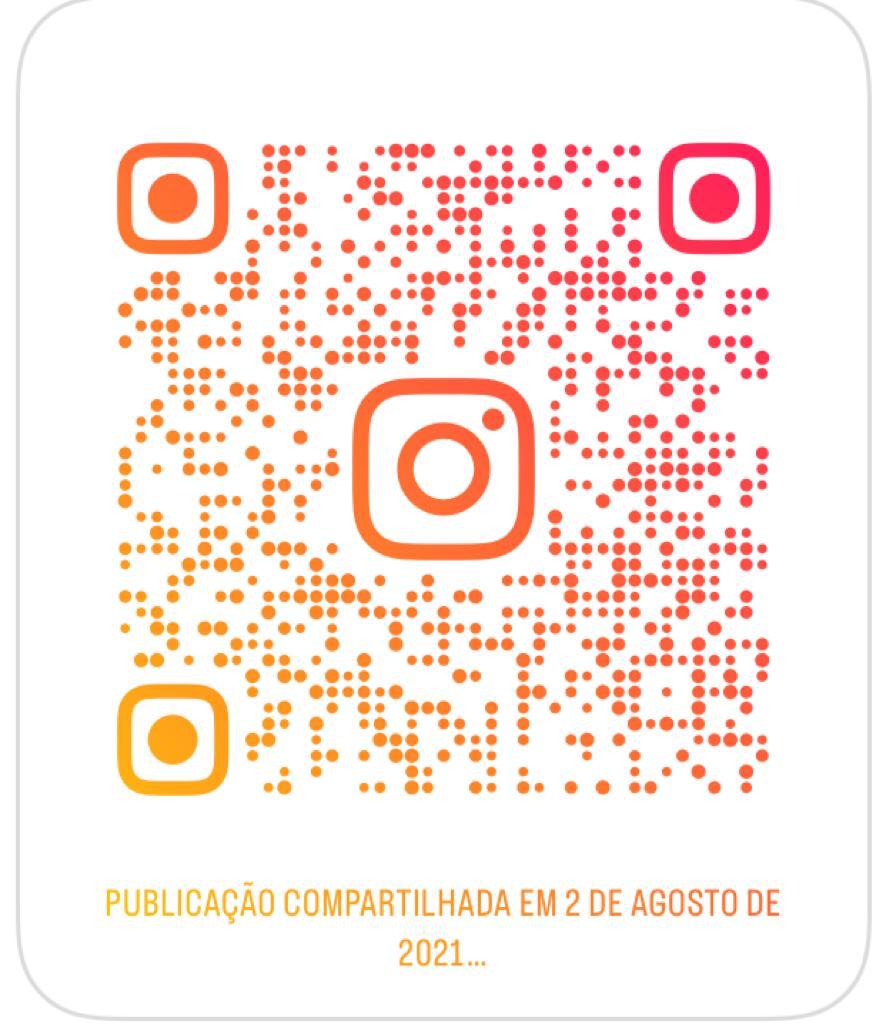 Averiguação Oficiosa: indicação do suposto pai
Provimento 16/2012, CNJ: regulamenta o art. 2º, da Lei 8.560/1992:

Art. 2° Em registro de nascimento de menor apenas com a maternidade estabelecida, o oficial remeterá ao juiz certidão integral do registro e o nome e prenome, profissão, identidade e residência do suposto pai, a fim de ser averiguada oficiosamente a procedência da alegação.
Ação Investigatória de Paternidade
Provimento 16/2012, CNJ:

Art. 4º, §4º adverte que, “se o suposto pai não atender, no prazo de 30 dias, a notificação judicial, ou negar a paternidade, o Juiz remeterá os autos ao representante do Ministério Público ou da Defensoria Pública para que intente, havendo elementos suficientes, a ação de investigação de paternidade”;
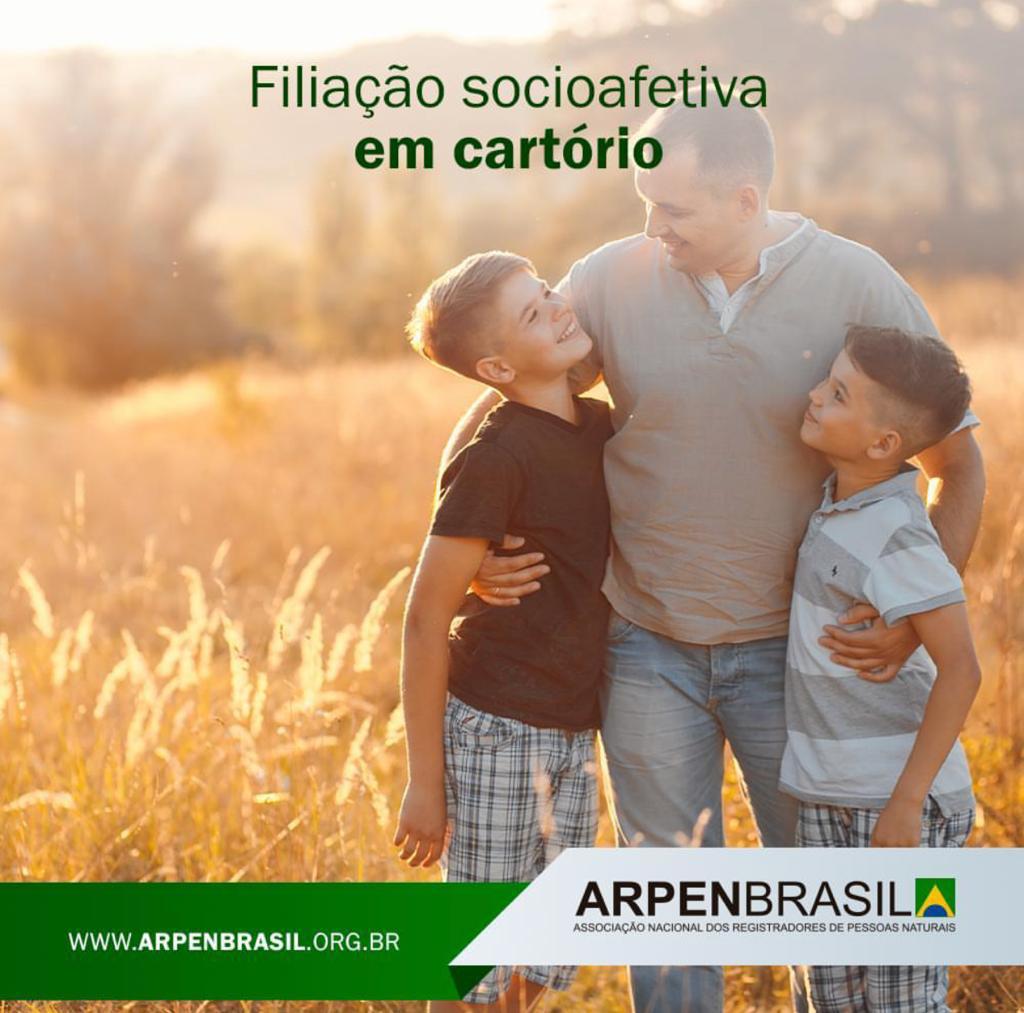 RE 898.060/SC (multiparentalidade)

Provimento 63/2017, CNJ: dispõe sobre o reconhecimento voluntário e a averbação da paternidade e maternidade socioafetiva no Livro “A
Reconhecimento de filiação socioafetiva e multiparentalidade
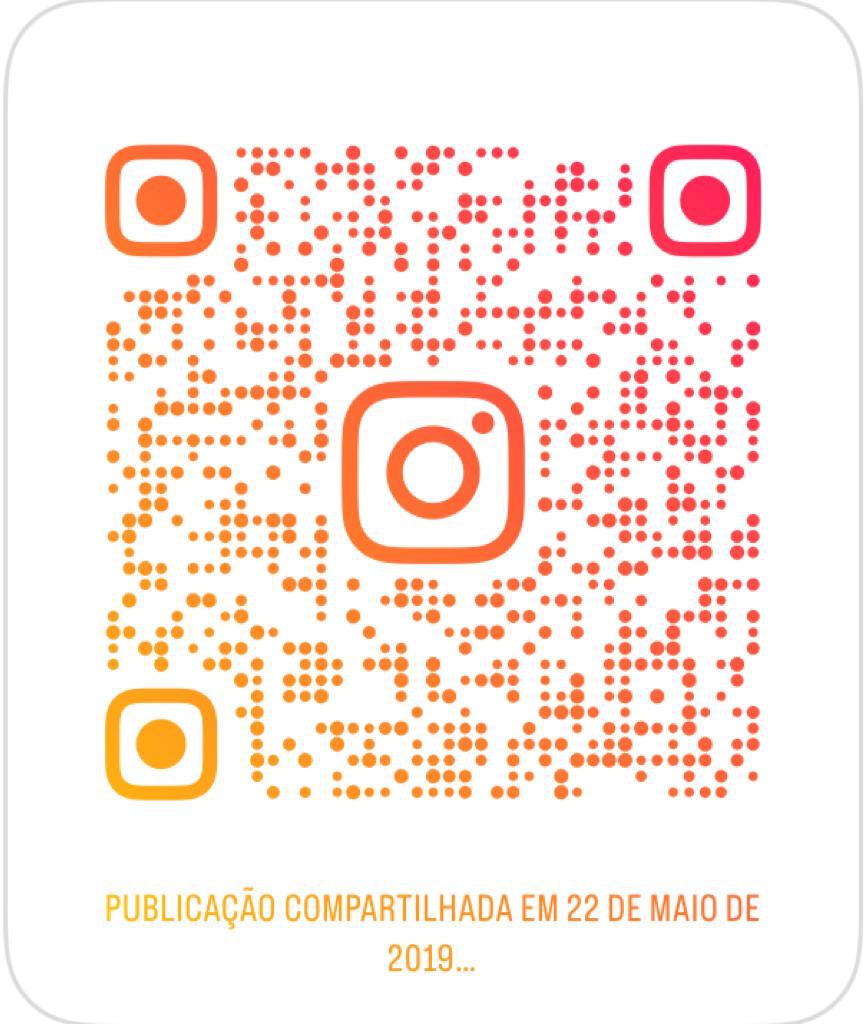 Provimento 83/2019, CNJ: alterou o Provimento 63/2017, estabelecendo requisitos mais rígidos para o estabelecimento da filiação socioafetiva extrajudicial
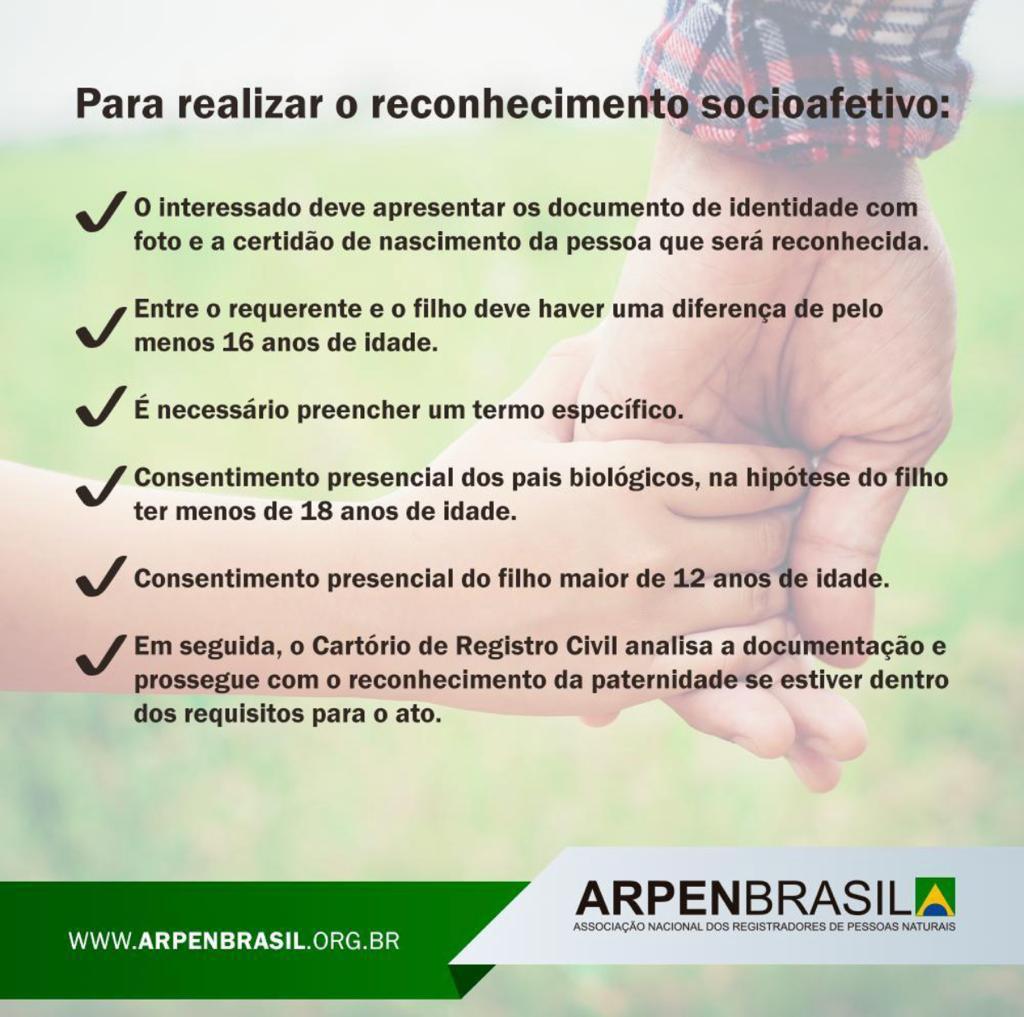 Reconhecimento de filiação socioafetiva e multiparentalidade
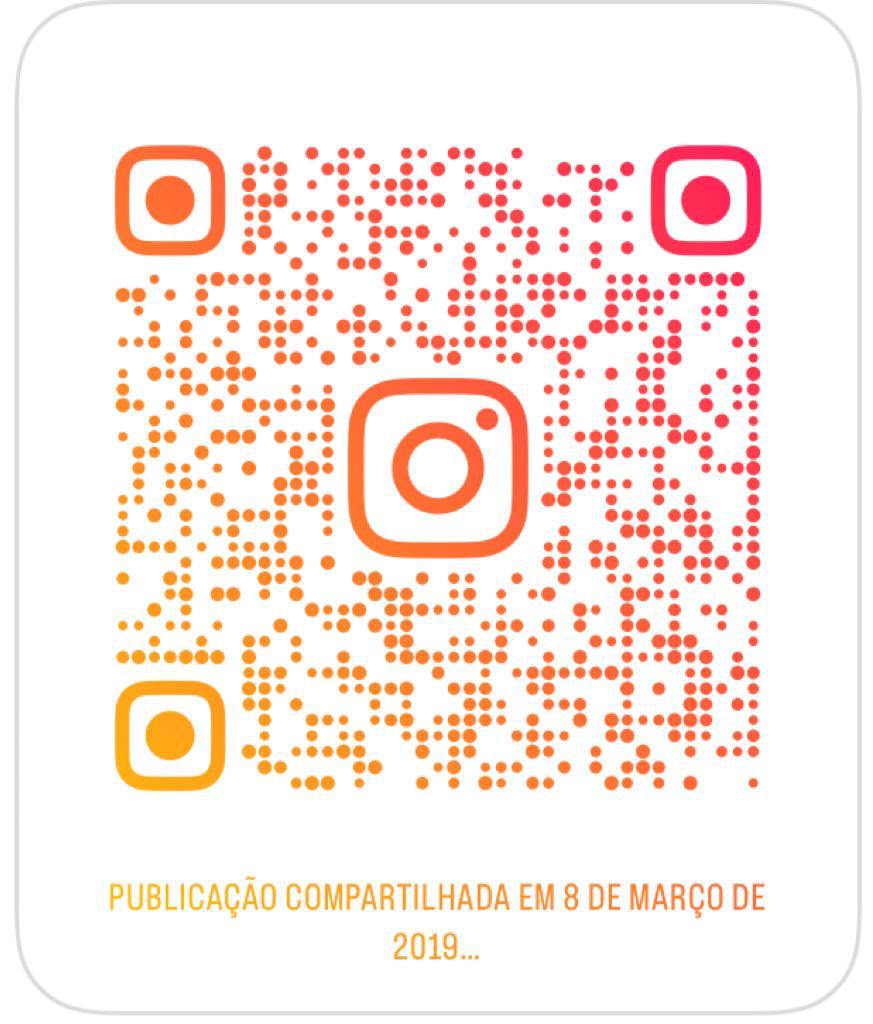 a) configuração da posse do estado de filho; b) filho maior de 12 anos; c) ambos devem estar presentes para a entrevista; d) filho precisa dar o consentimento; e) o pretenso pai deve ser pelo menos 16 anos mais velho que o filho; f) não poderão reconhecer a parentalidade socioafetiva irmãos entre si ou ascendentes; g) não poderá haver processo judicial ou pedido de adoção tramitando acerca da mesma filiação; h) o reconhecimento só pode se dar em relação a um genitor; i) dependerá de parecer favorável do MP, em caso de menor e incapaz;
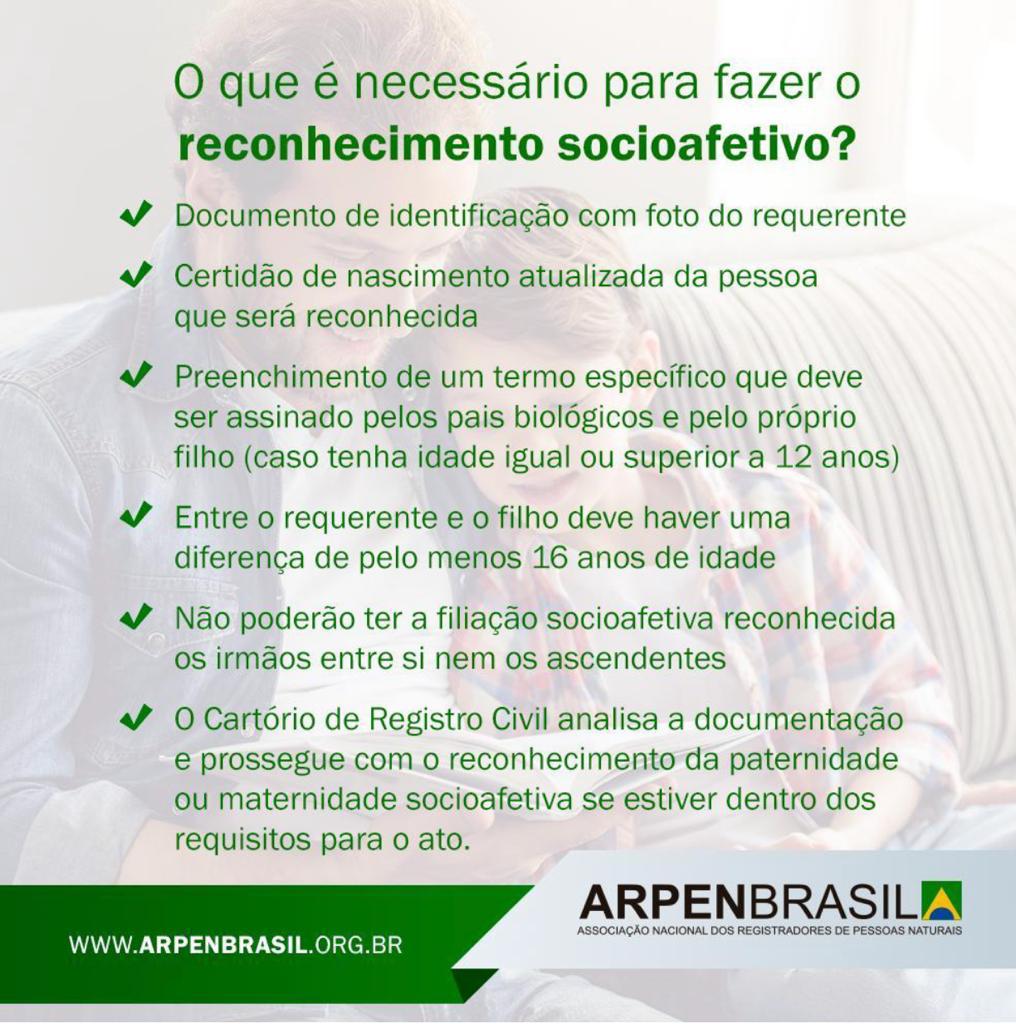 Reconhecimento de filiação socioafetiva e multiparentalidade
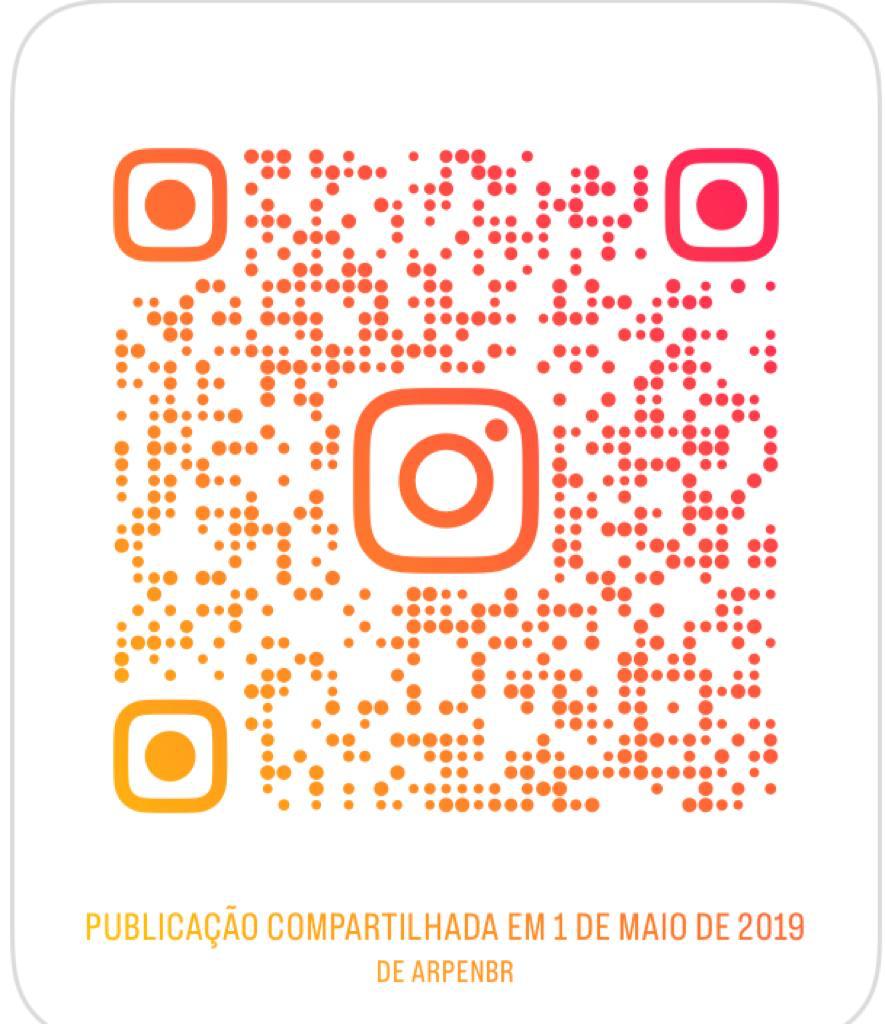 Resolução CFM nº 2.294/2021 

Provimento 63/2017, CNJ: dispõe sobre o registro de nascimento e emissão da respectiva certidão dos filhos havidos por reprodução assistida
- Reprodução assistida homóloga (Inseminação artificial post mortem)
- Reprodução Assistida Heteróloga (doação de gametas ou embriões por terceiros / gestação por substituição)
Filiação na Reprodução Artificial
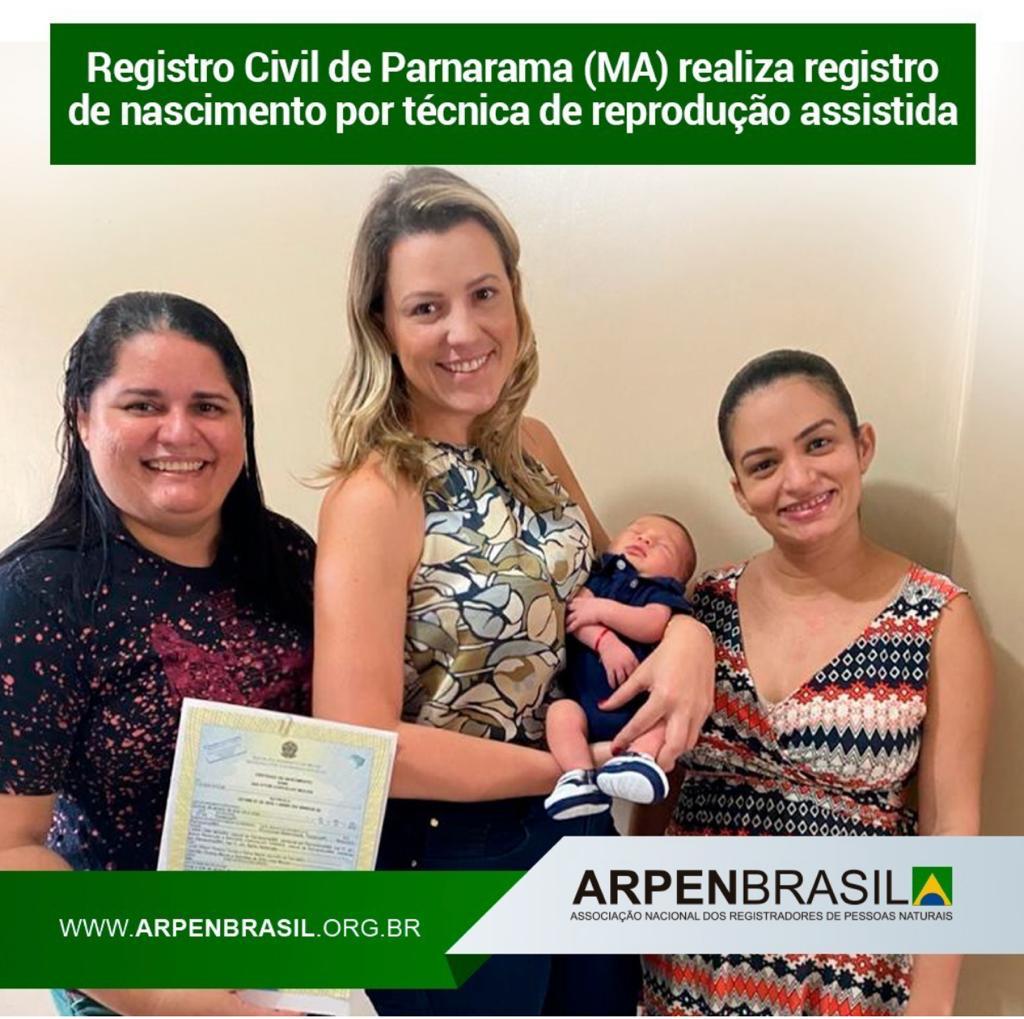 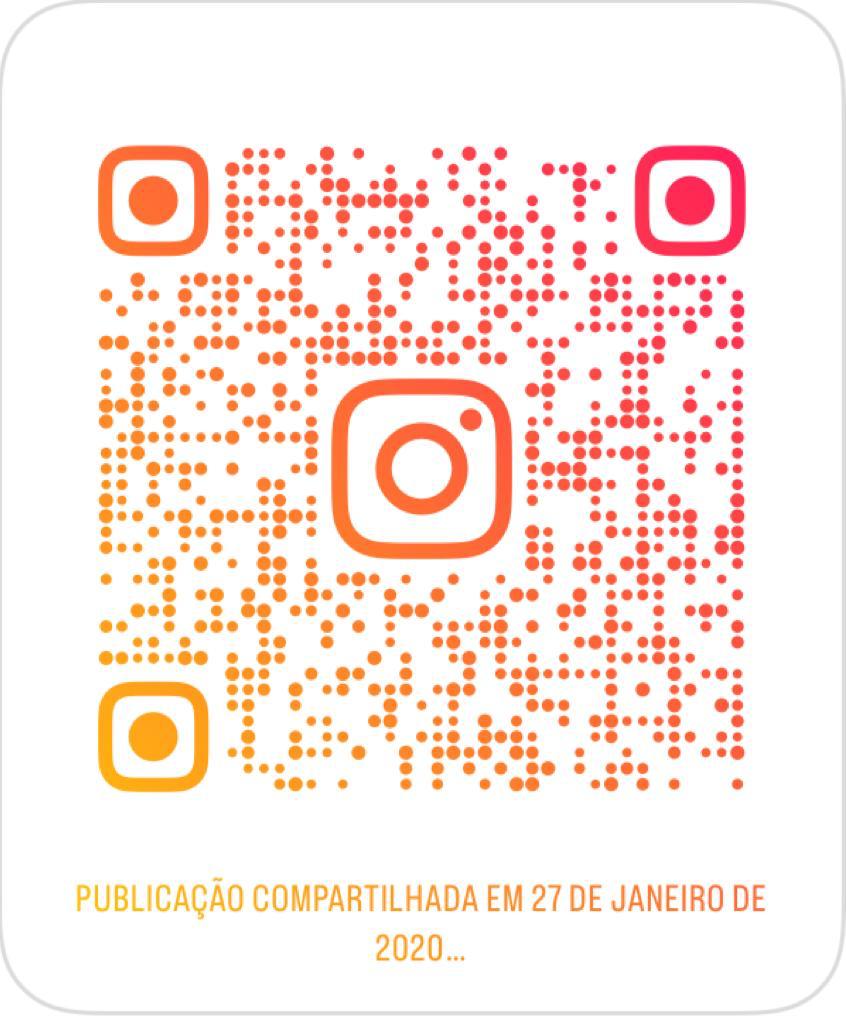 Art. 17, Provimento 63/2017, CNJ: 
I – declaração de nascido vivo (DNV);
II – declaração, com firma reconhecida, do diretor técnico da clínica, centro ou serviço de reprodução humana em que foi realizada a reprodução assistida, indicando que a criança foi gerada por reprodução assistida heteróloga, assim como o nome dos beneficiários; 
III – certidão de casamento, certidão de conversão de união estável em casamento, escritura pública de união estável ou sentença em que foi reconhecida a união estável do casal.
Filiação na Reprodução Artificial
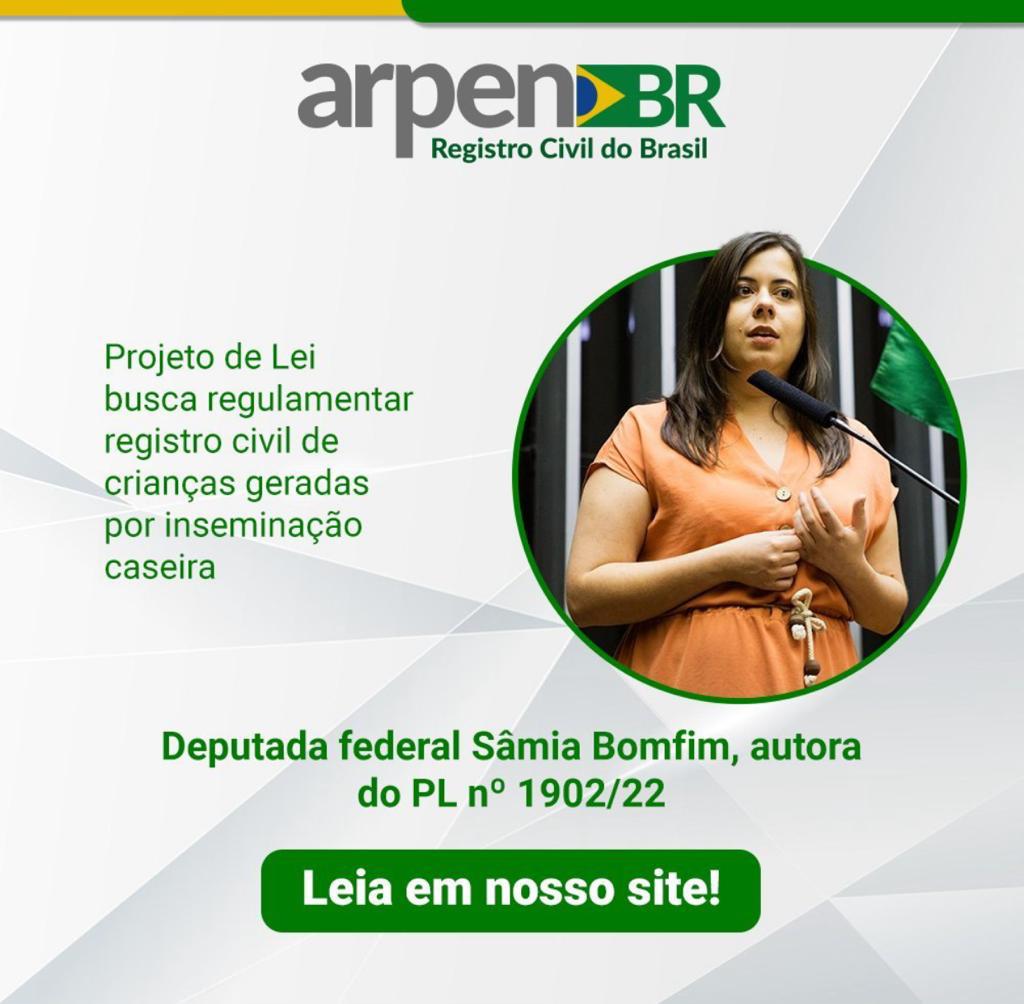 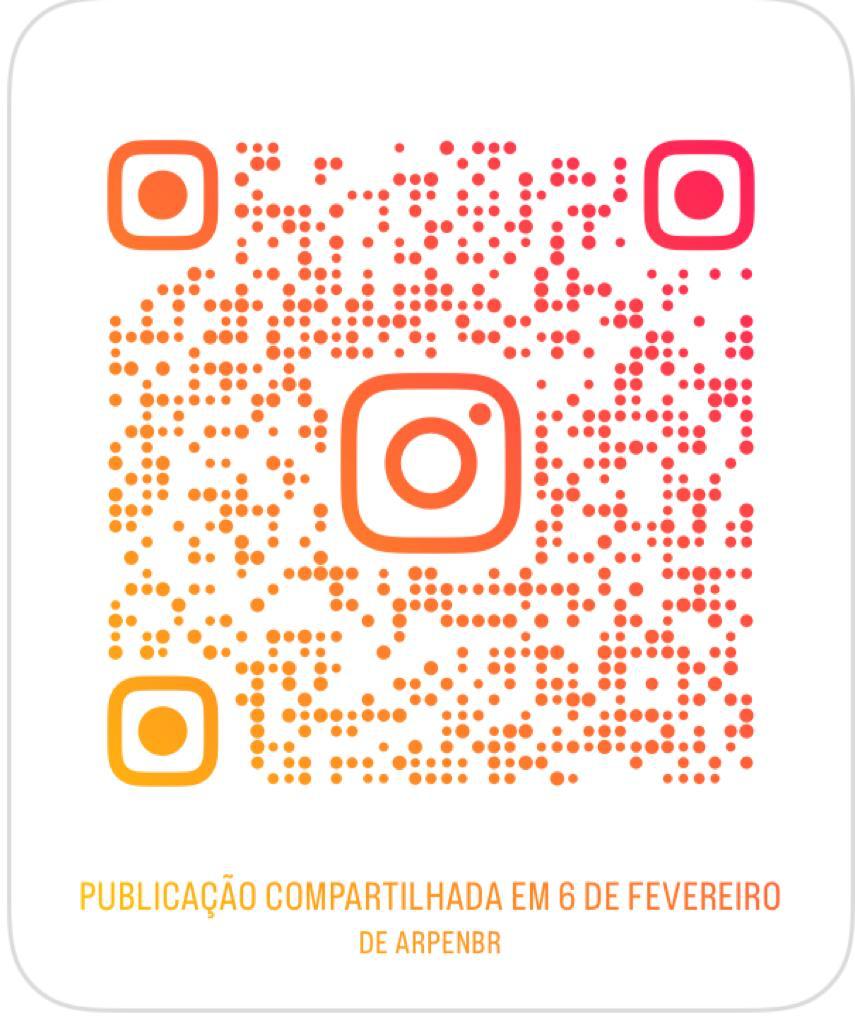 Cartórios e Acesso à justiça
1. Conhecendo as serventias extrajudiciais2. Paternidade responsável e projeto parental3. Alterações no nome da pessoa natural
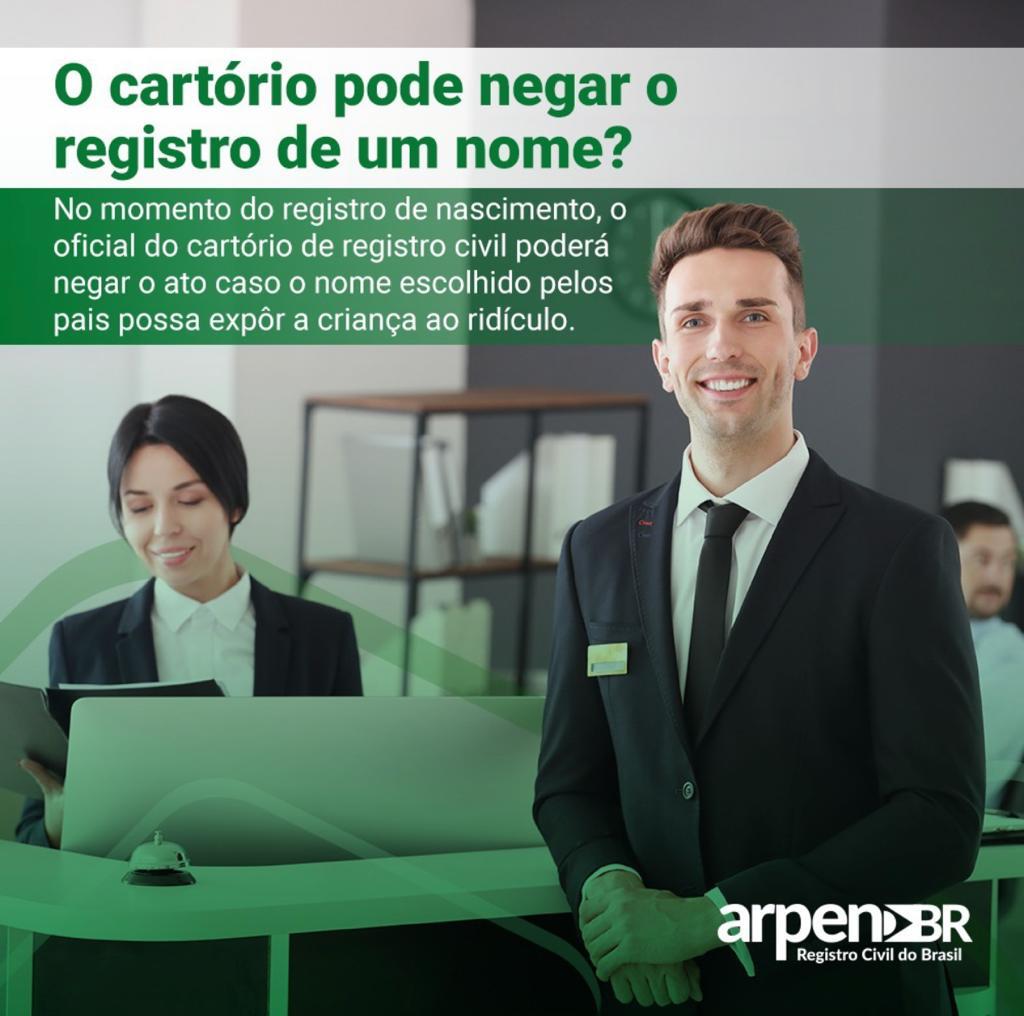 Nome como direito de personalidadeArt. 16, CC / Art. 55, Lei 6.015/1973 (alteração promovida pela Lei 14.382/2022)
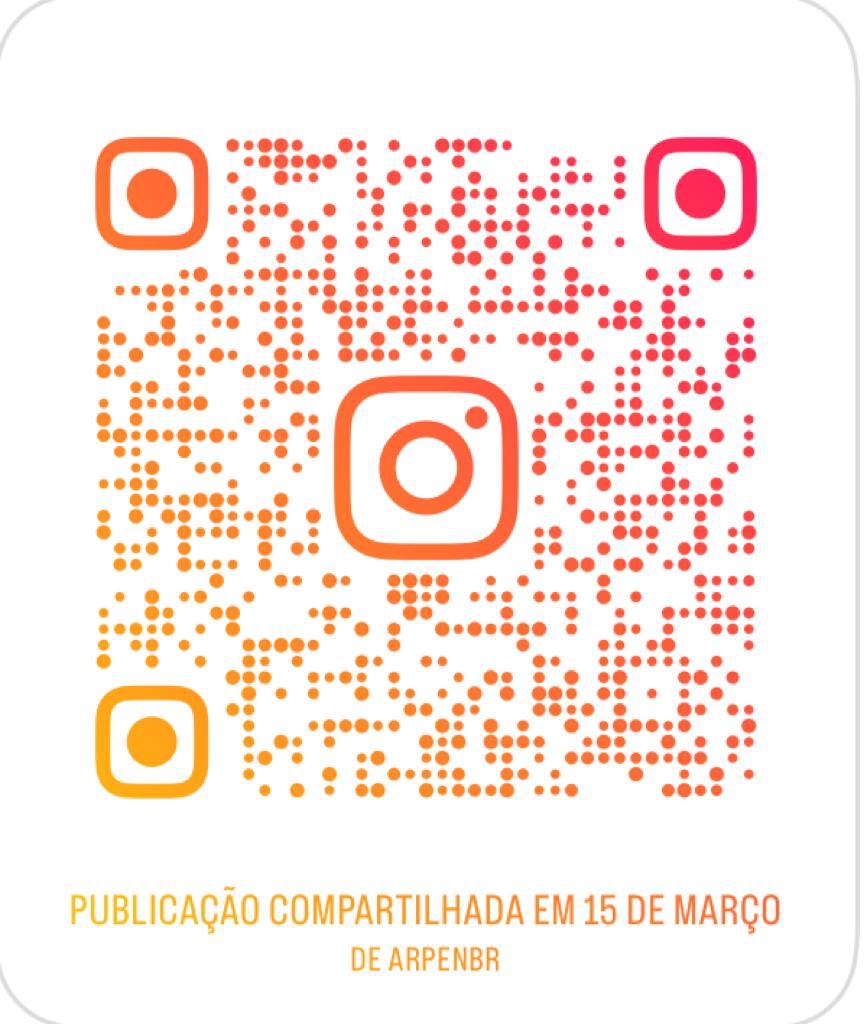 Alteração do nome em 15 dias  após o nascimento
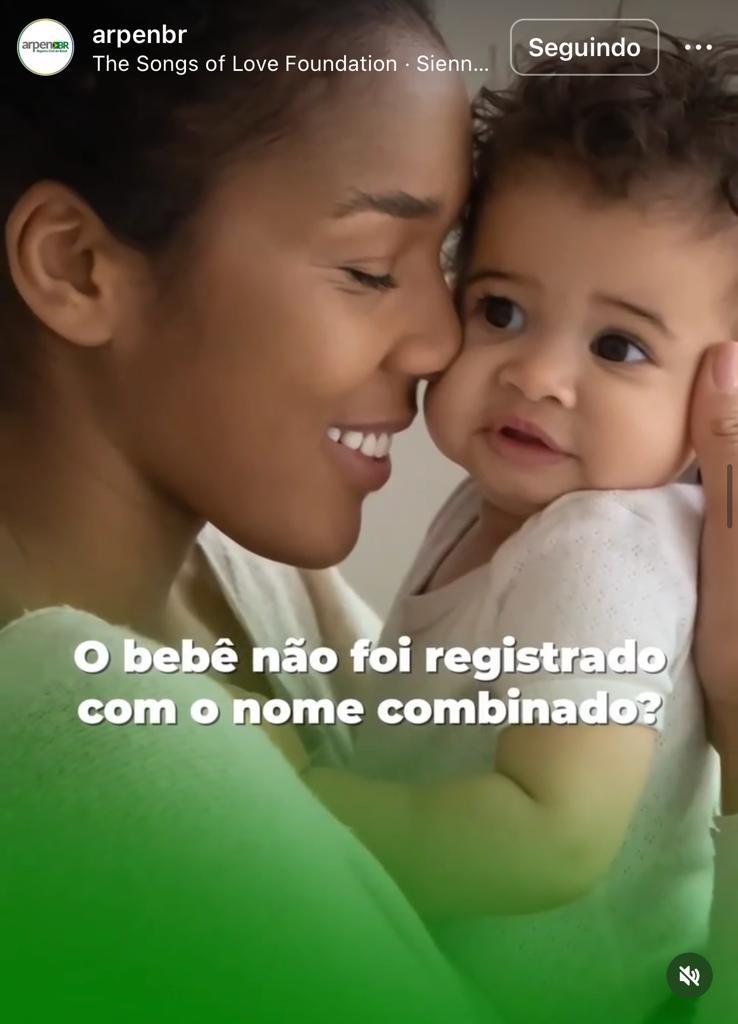 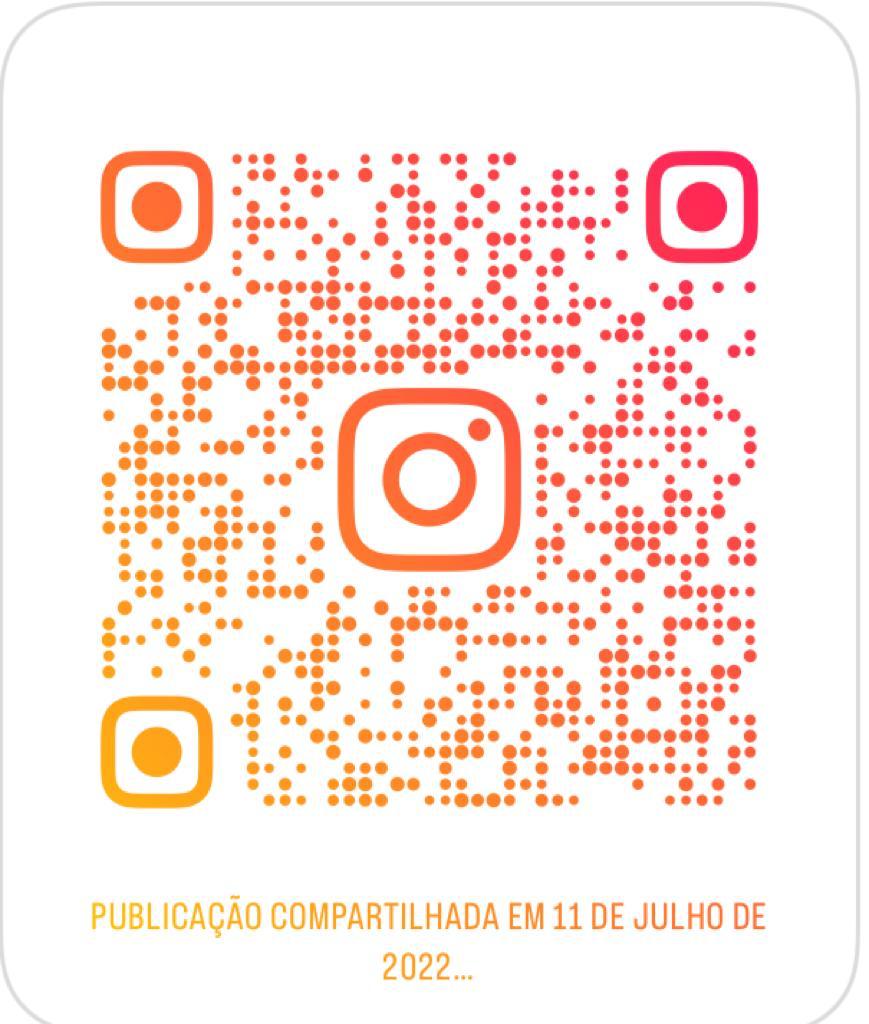 Alteração do nome em 15 dias  após o nascimento
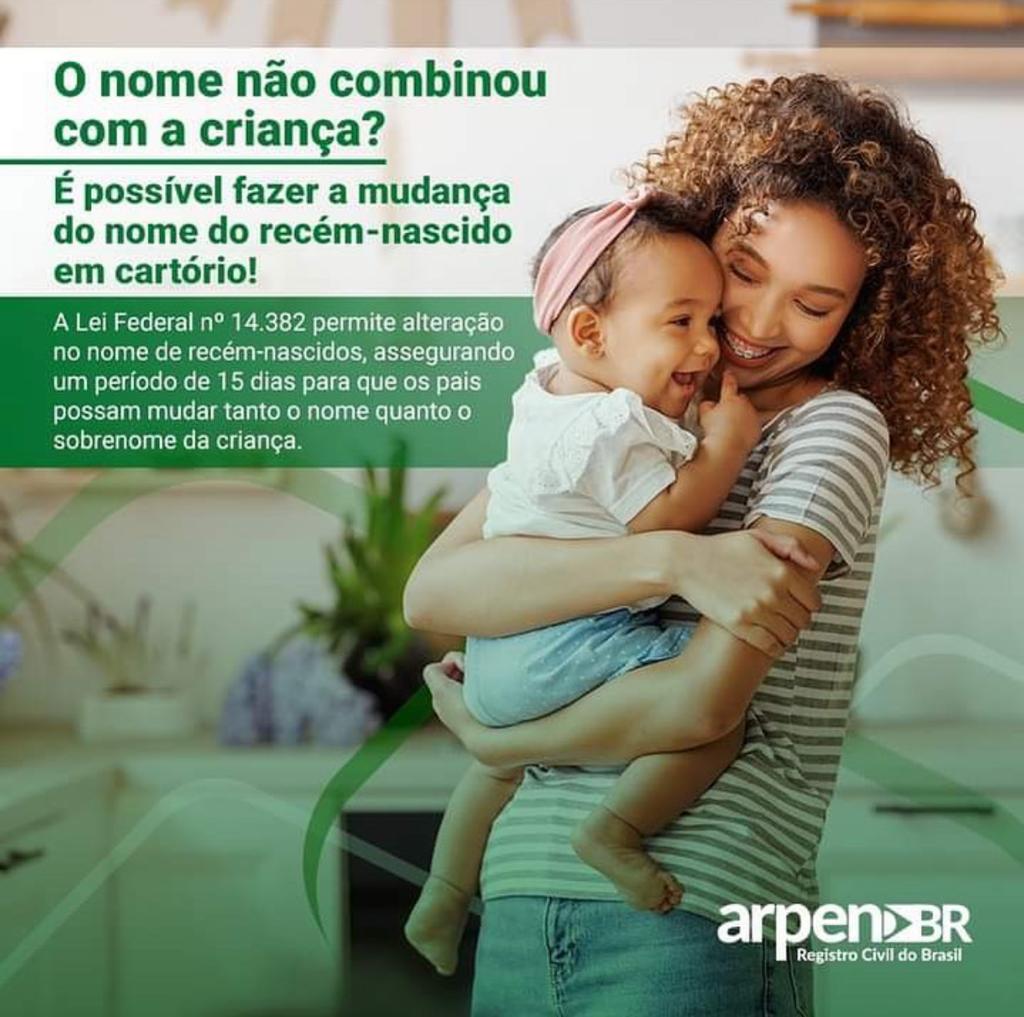 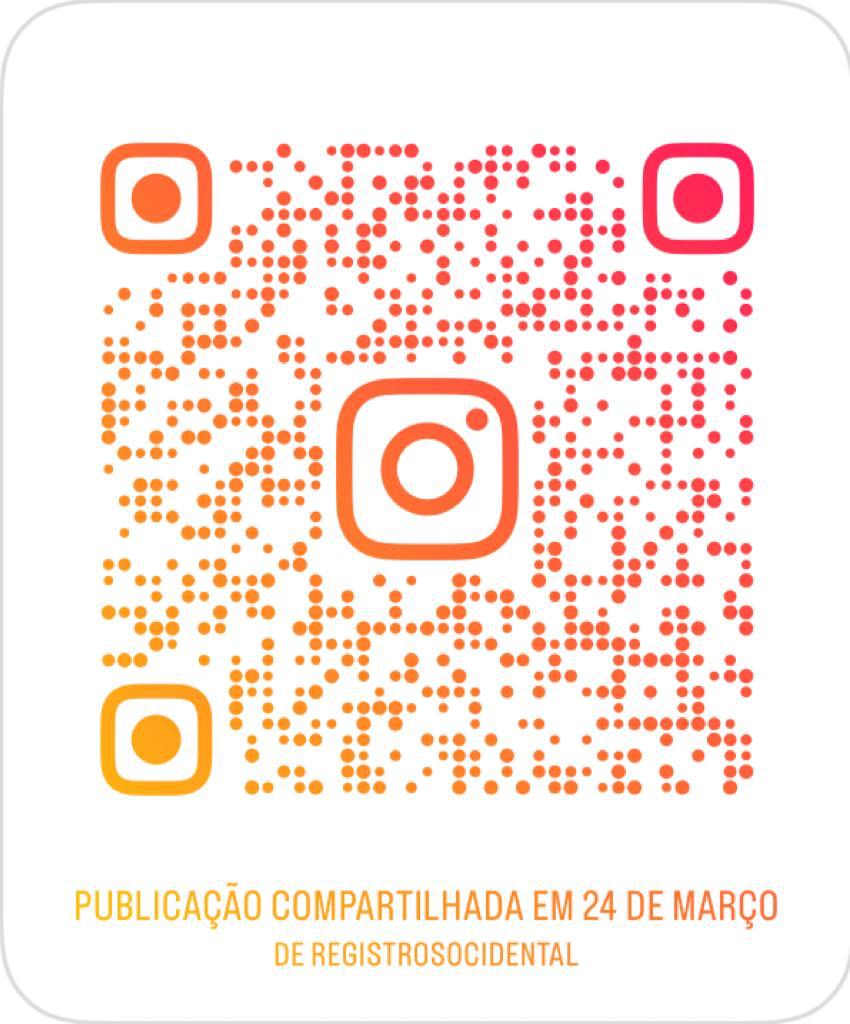 Alteração imotivada após a maioridade
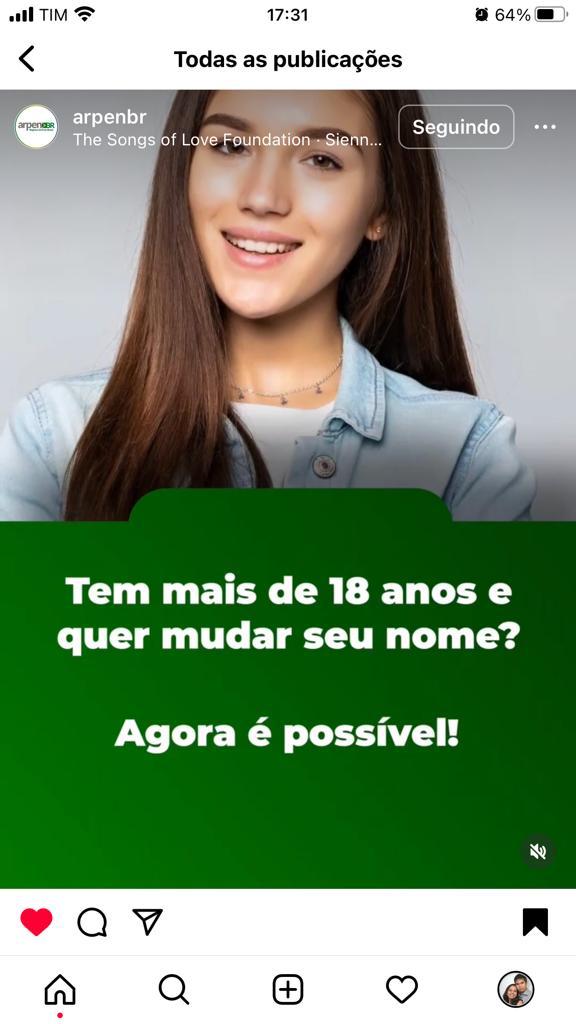 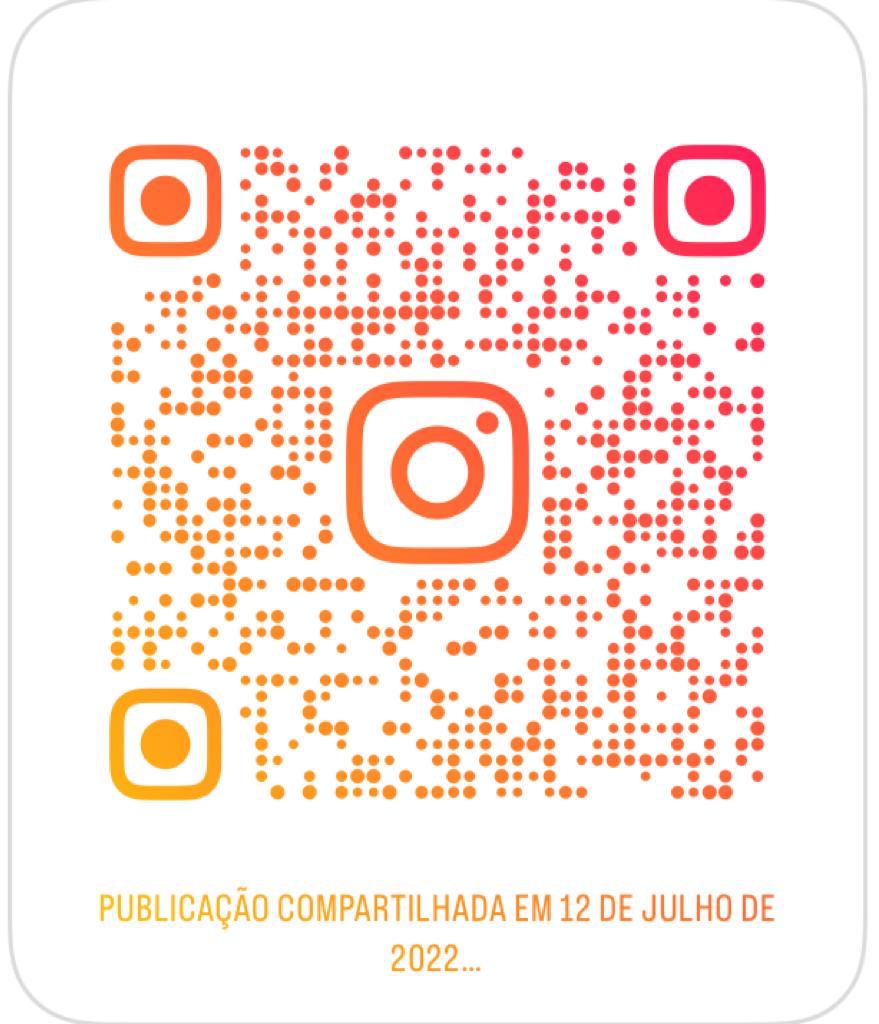 Alteração de patronímicos familiares
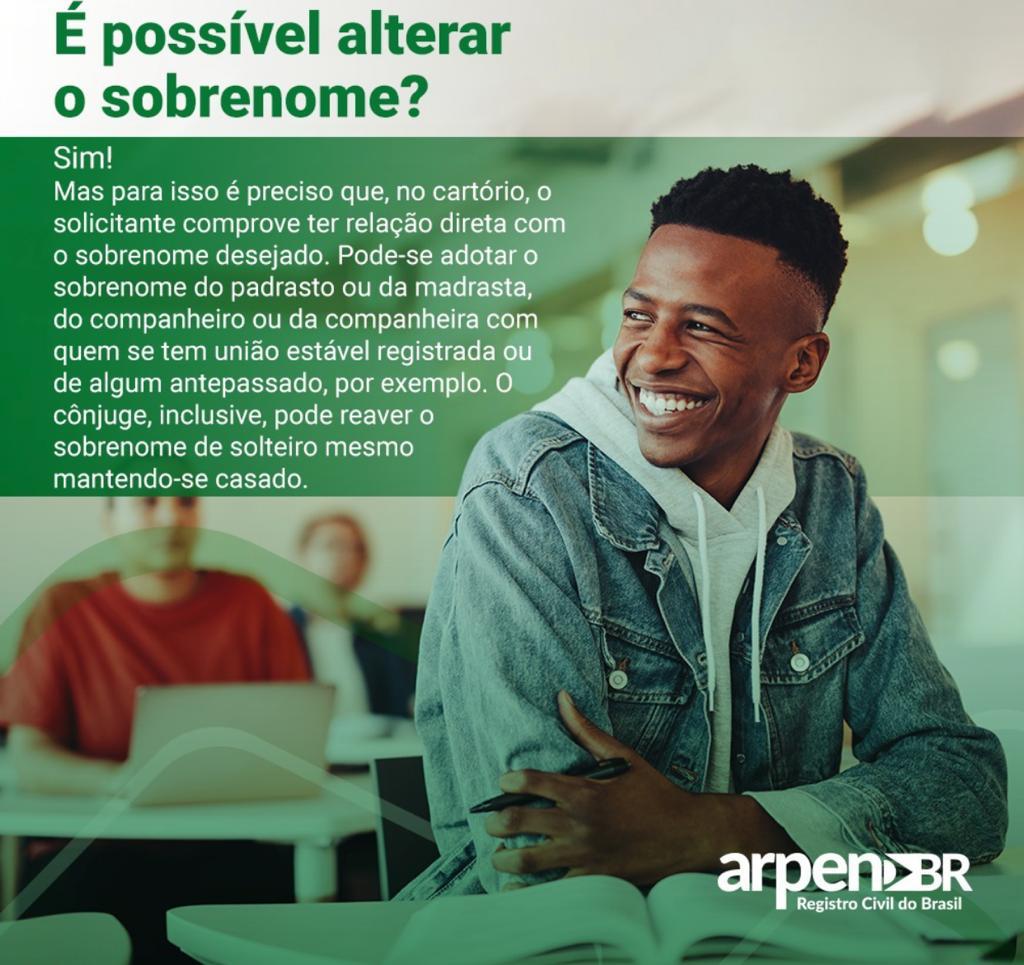 Art. 57, Lei 60.15/1973: 
I - inclusão de sobrenomes familiares;      
II - inclusão ou exclusão de sobrenome do cônjuge, na constância do casamento;      
III - exclusão de sobrenome do ex-cônjuge, após a dissolução da sociedade conjugal, por qualquer de suas causas;      
IV - inclusão e exclusão de sobrenomes em razão de alteração das relações de filiação, inclusive para os descendentes, cônjuge ou companheiro da pessoa que teve seu estado alterado.
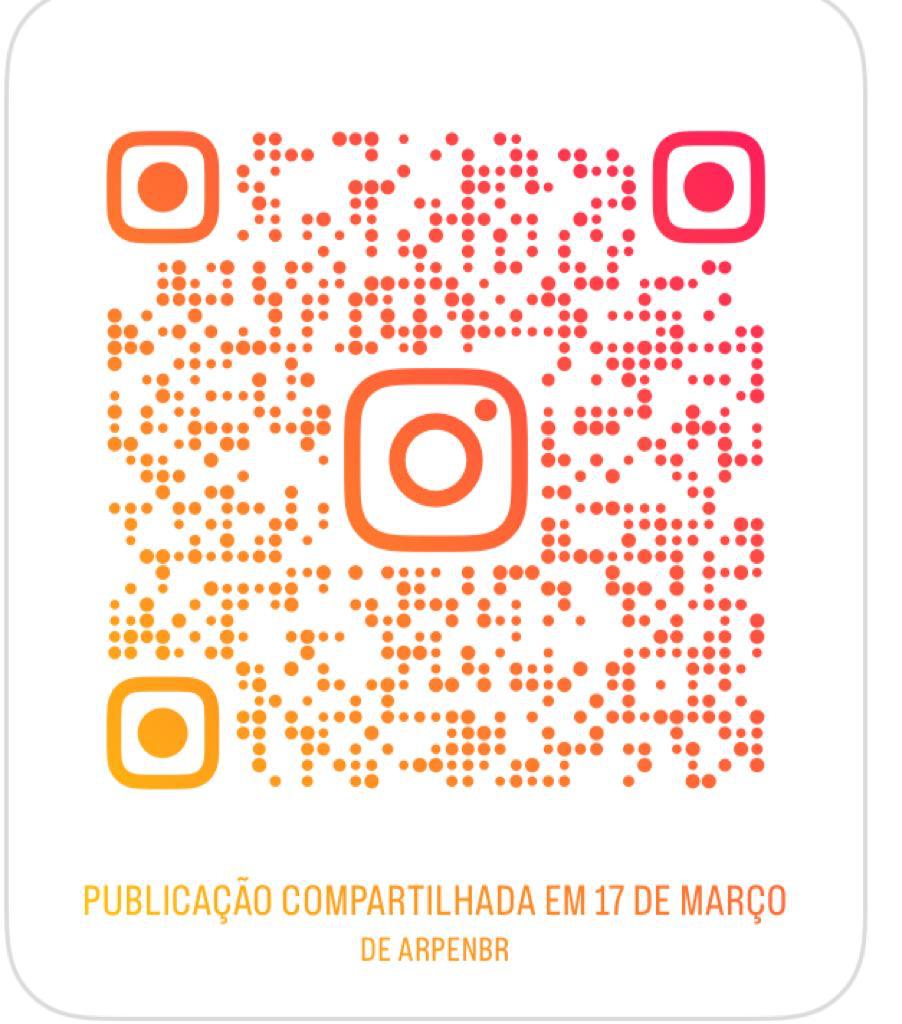 Alteração de patronímicos familiares
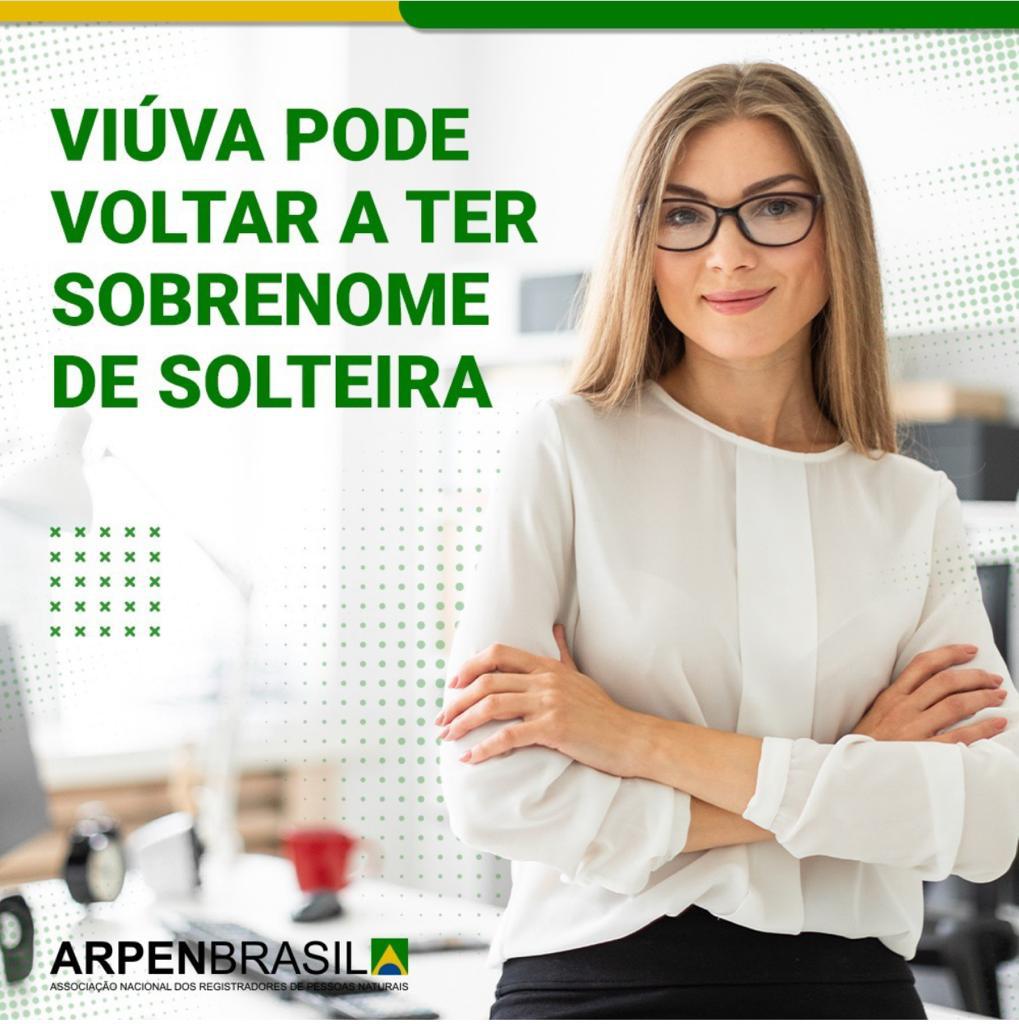 Provimento 82/2019, CNJ 
a) Alteração de Patronímico Familiar (art. 1º, caput do Provimento nº 82 do CNJ);
b) Alteração de Nome de Viúvo (art. 1º, §3º do Provimento nº 82 do CNJ);
c) Alteração de Nome de Filho Menor para Identidade Familiar (art. 2º, I e II do Provimento nº 82 do CNJ);
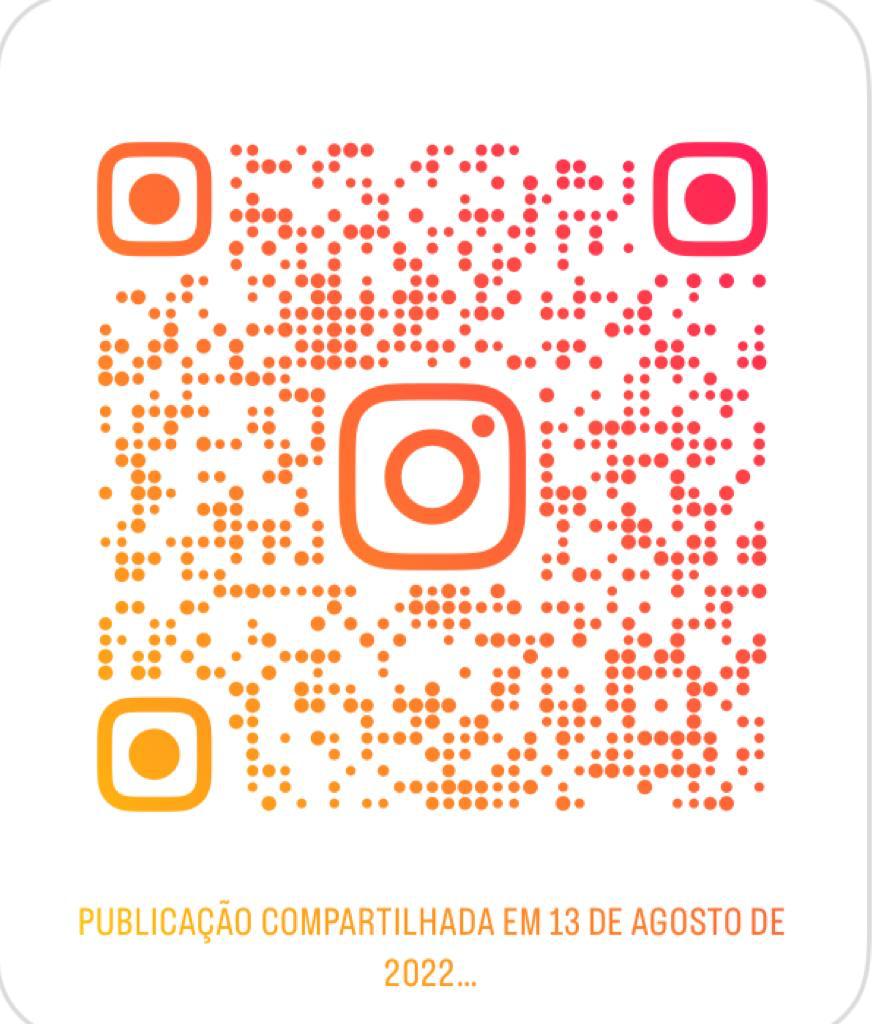 Alteração de nome e gênero de pessoas trans
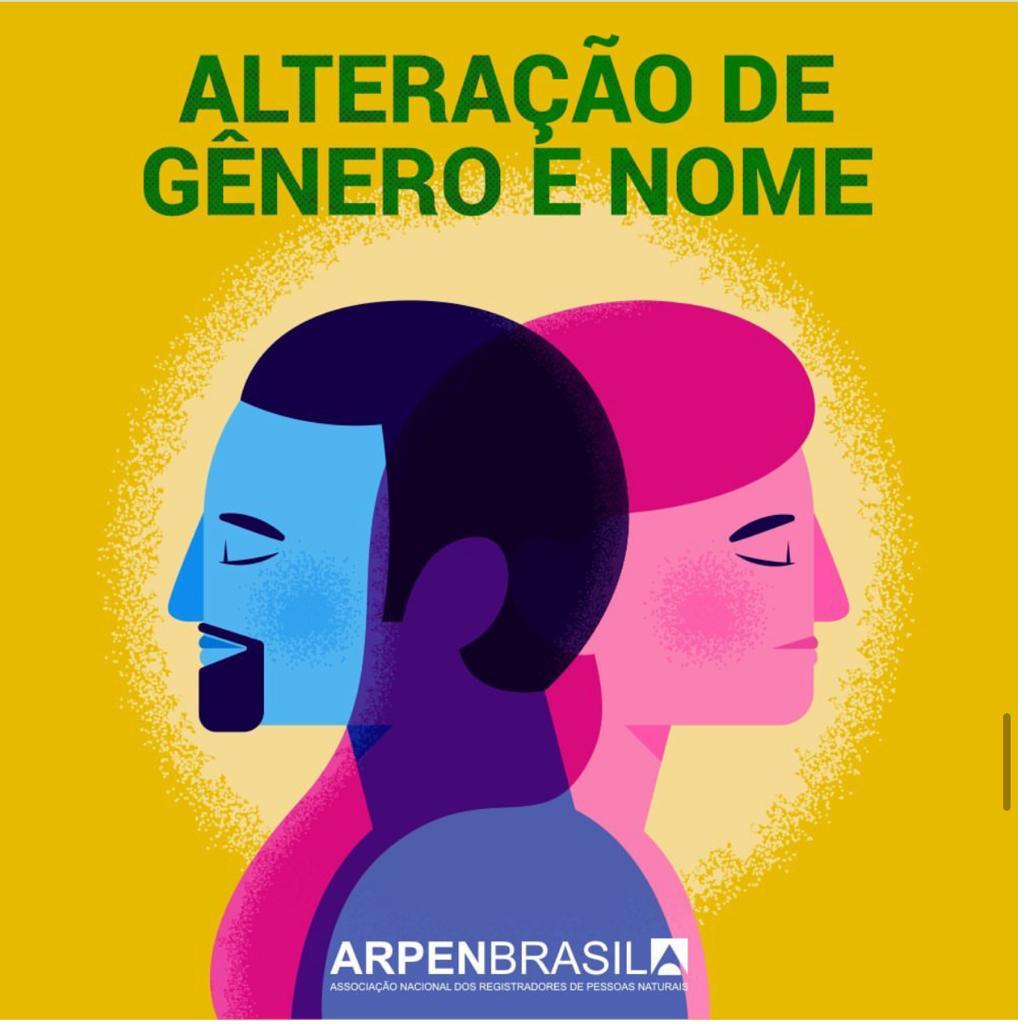 ADI 4275/DF (Informativo 892)
RE 670.422/RS (Informativo 911)
Provimento 73/2018: dispõe sobre a alteração de prenome e gênero nos assentos de nascimento e casamento de pessoa transgênero no RCPN
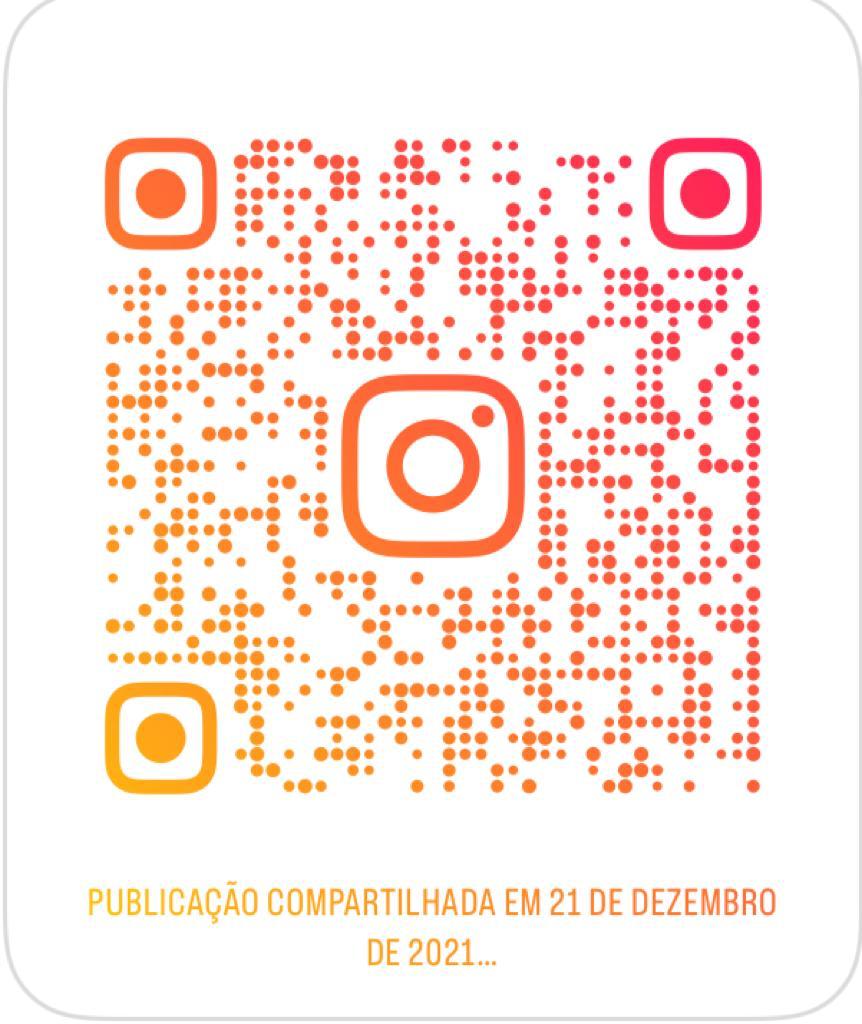 Alteração de nome e gênero de pessoas trans
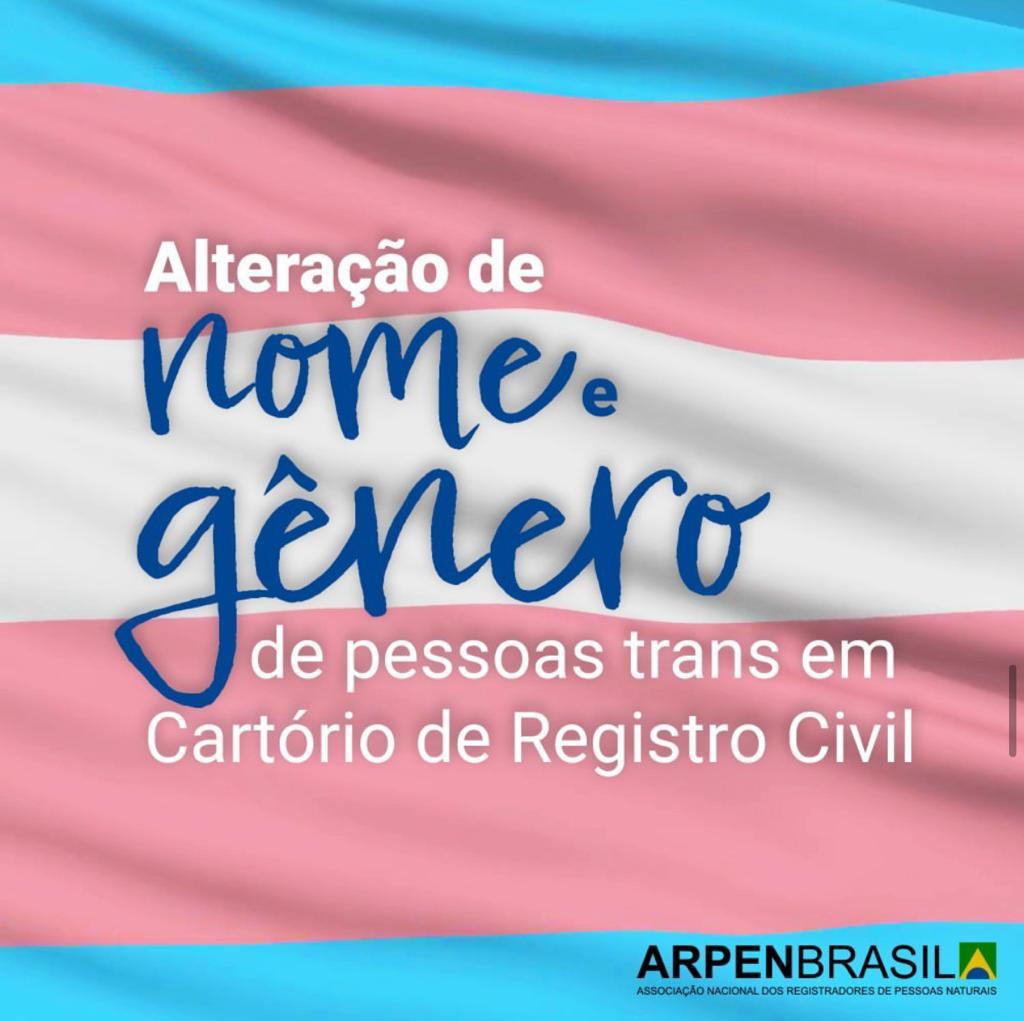 Pessoas maiores de 18 anos
Mediante declaração
Opção por retificação de nome e/ou gênero
Opção de alterar agnomes indicativos de gênero ou de descendência
Não pode alterar nomes de família
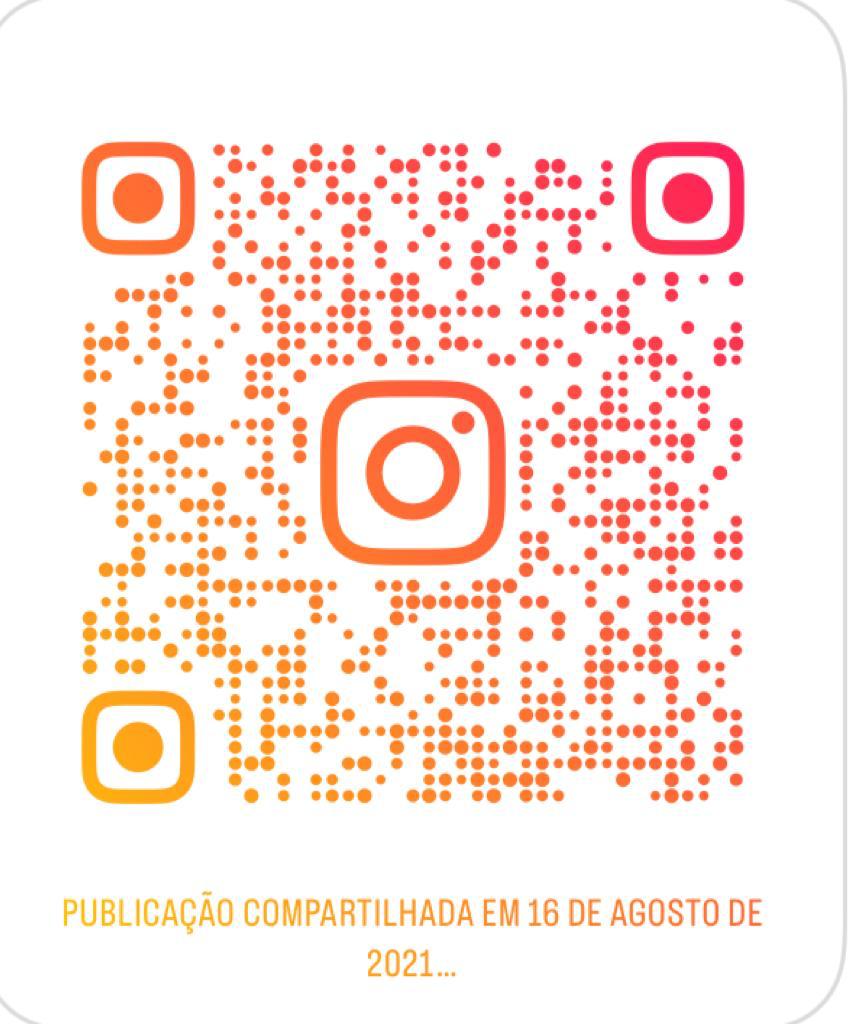 Alteração de nome e gênero de pessoas trans
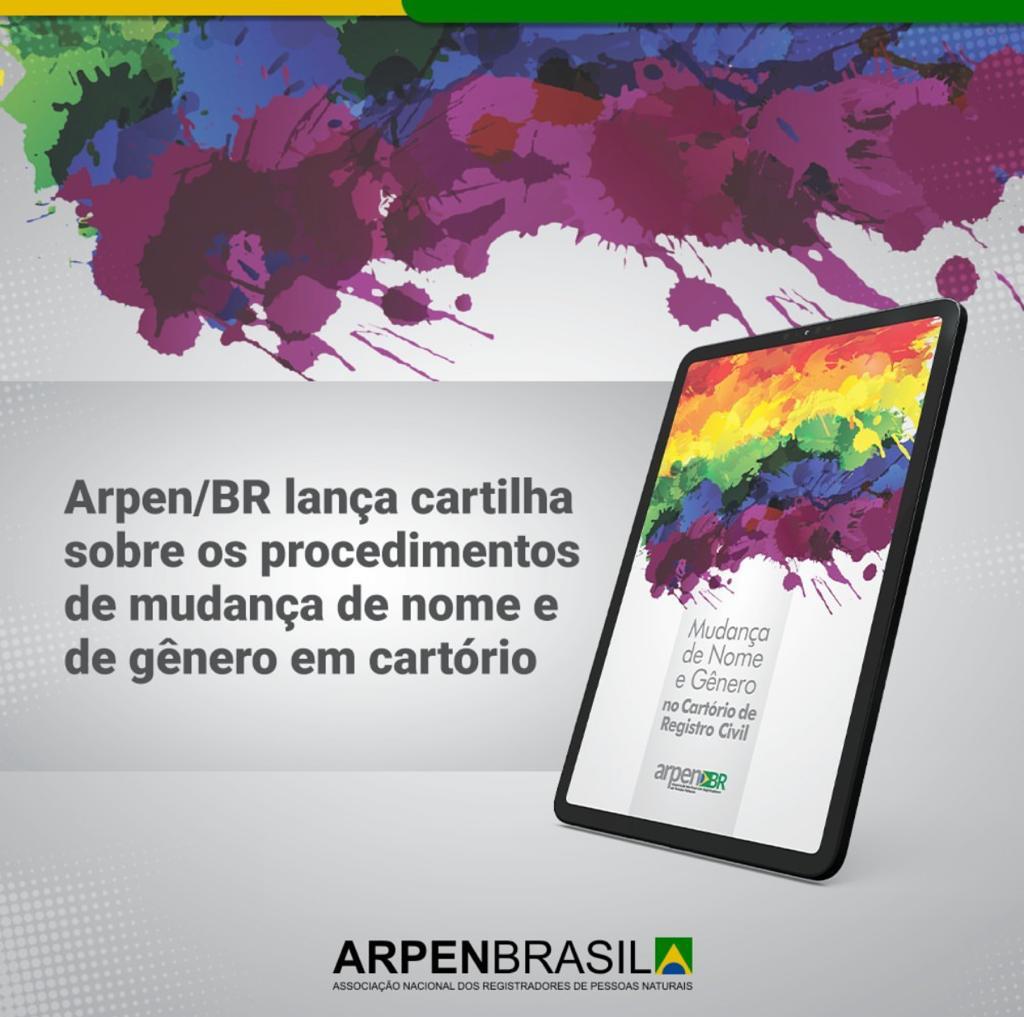 Certidão do distribuidor cível do local de residência dos últimos cinco anos (estadual/federal);
Certidão do distribuidor criminal do local de residência dos últimos cinco anos(estadual/federal);
Certidão de execução criminal do local de residência dos últimos cinco anos(estadual/federal);
Certidão dos tabelionatos de protestos do local de residência dos últimos cinco anos;
Certidão da Justiça Eleitoral do local de residência dos últimos cinco anos;
Certidão da Justiça do Trabalho do local de residência dos últimos cinco anos;
Certidão da Justiça Militar, se for o caso.
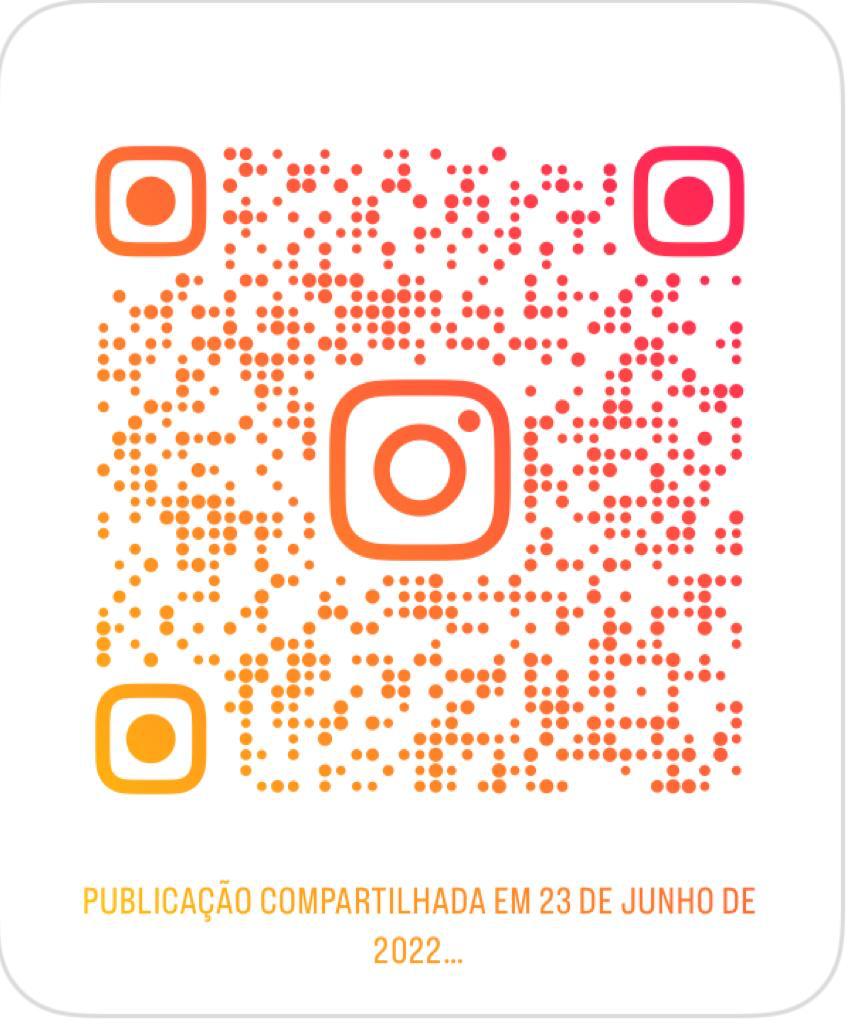 Alteração de nome e gênero de pessoas trans
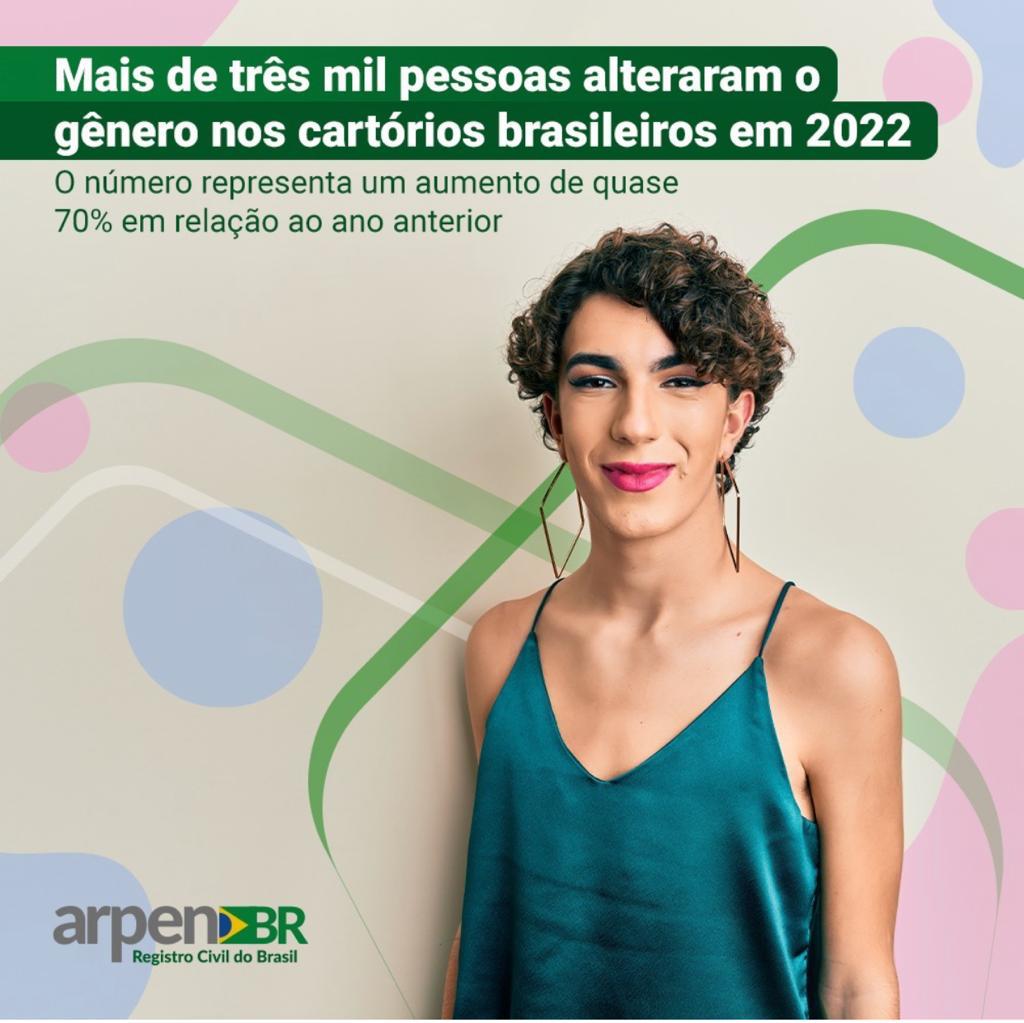 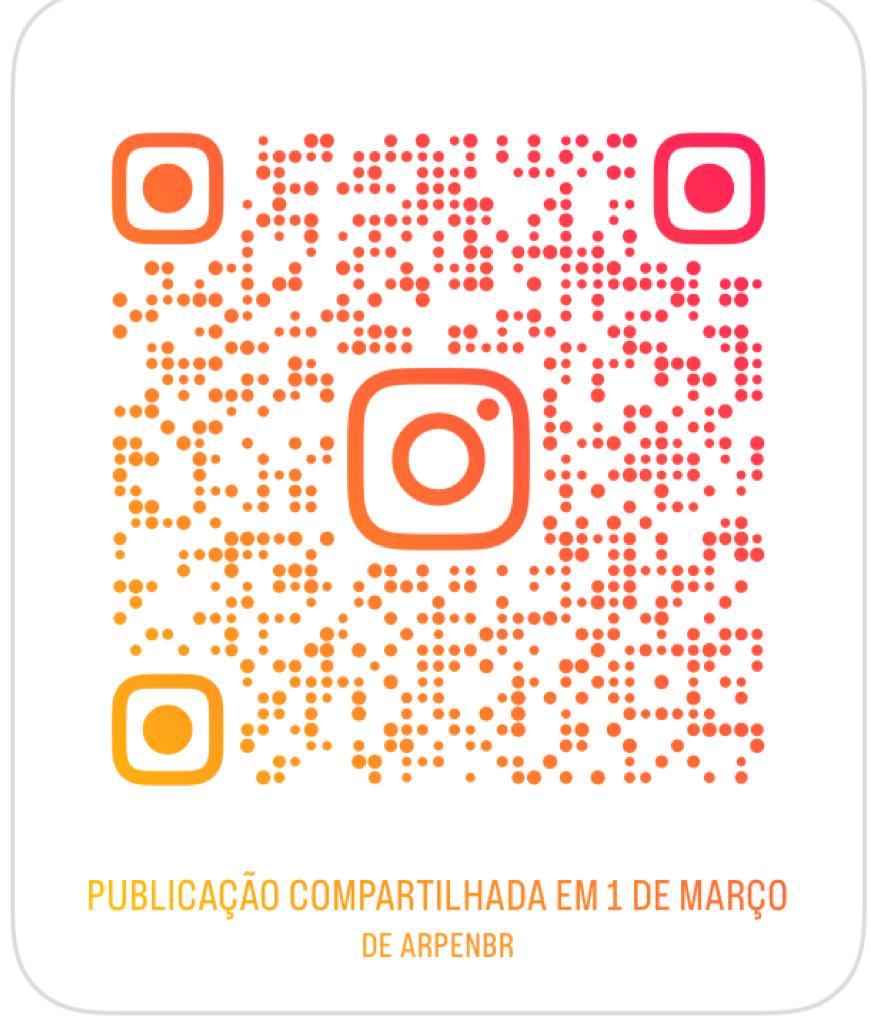 Averbação de nome e designação de gênero de “Criança Intersexo”
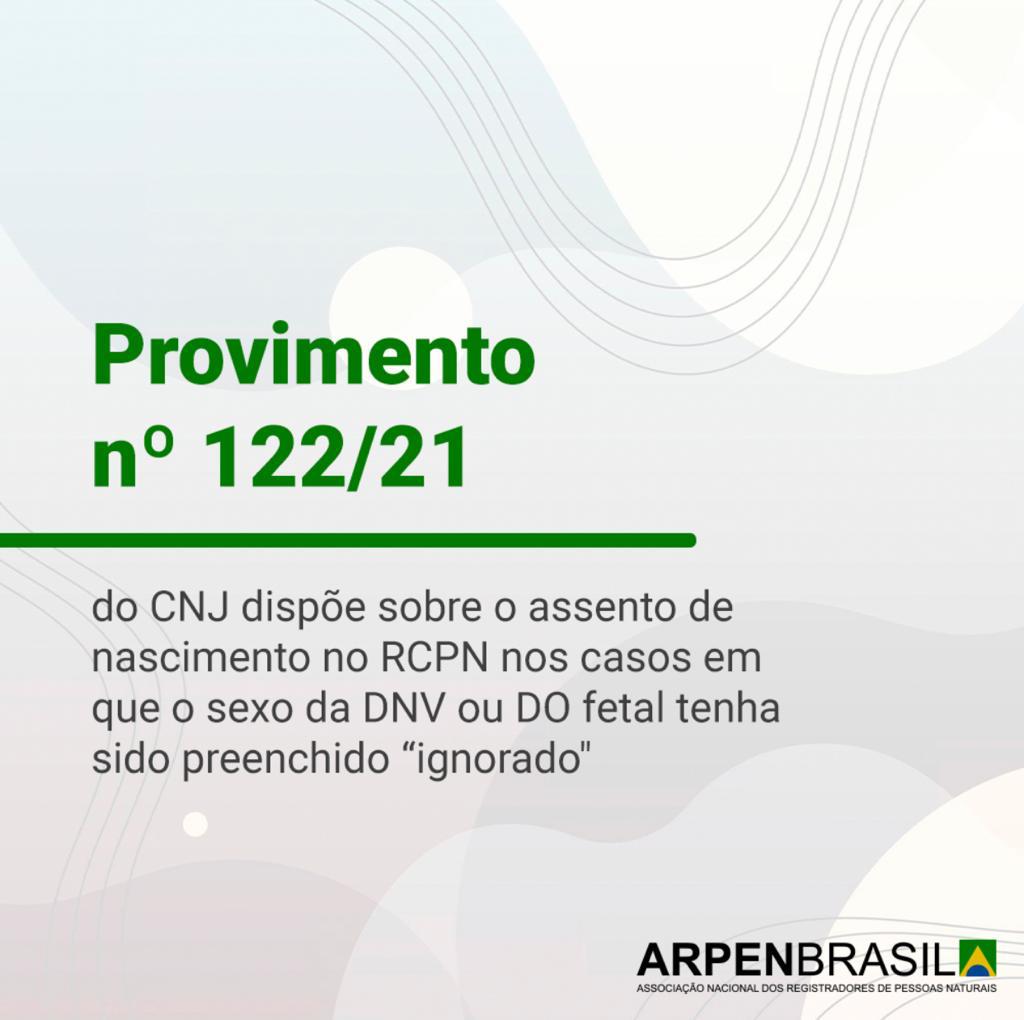 ADS: Anomalia de Diferenciação Sexual
DDS: Distúrbio de Diferenciação Sexual
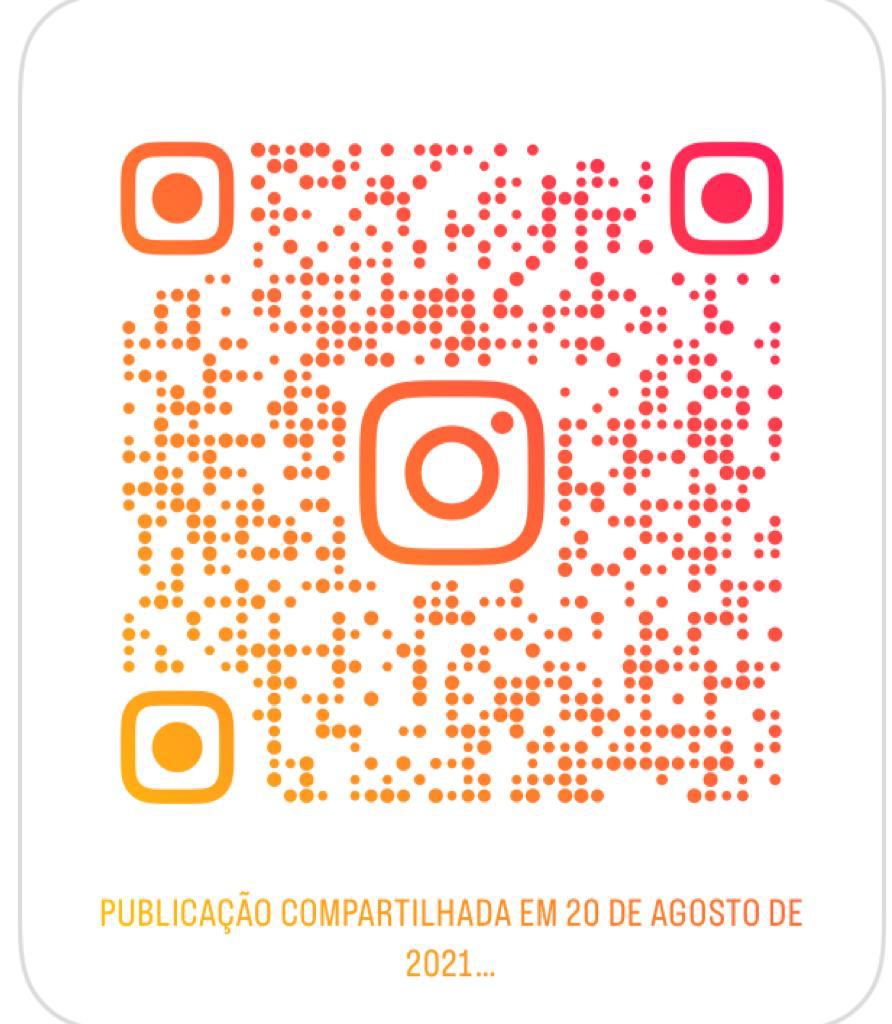 Averbação de nome e designação de gênero de “Criança Intersexo”
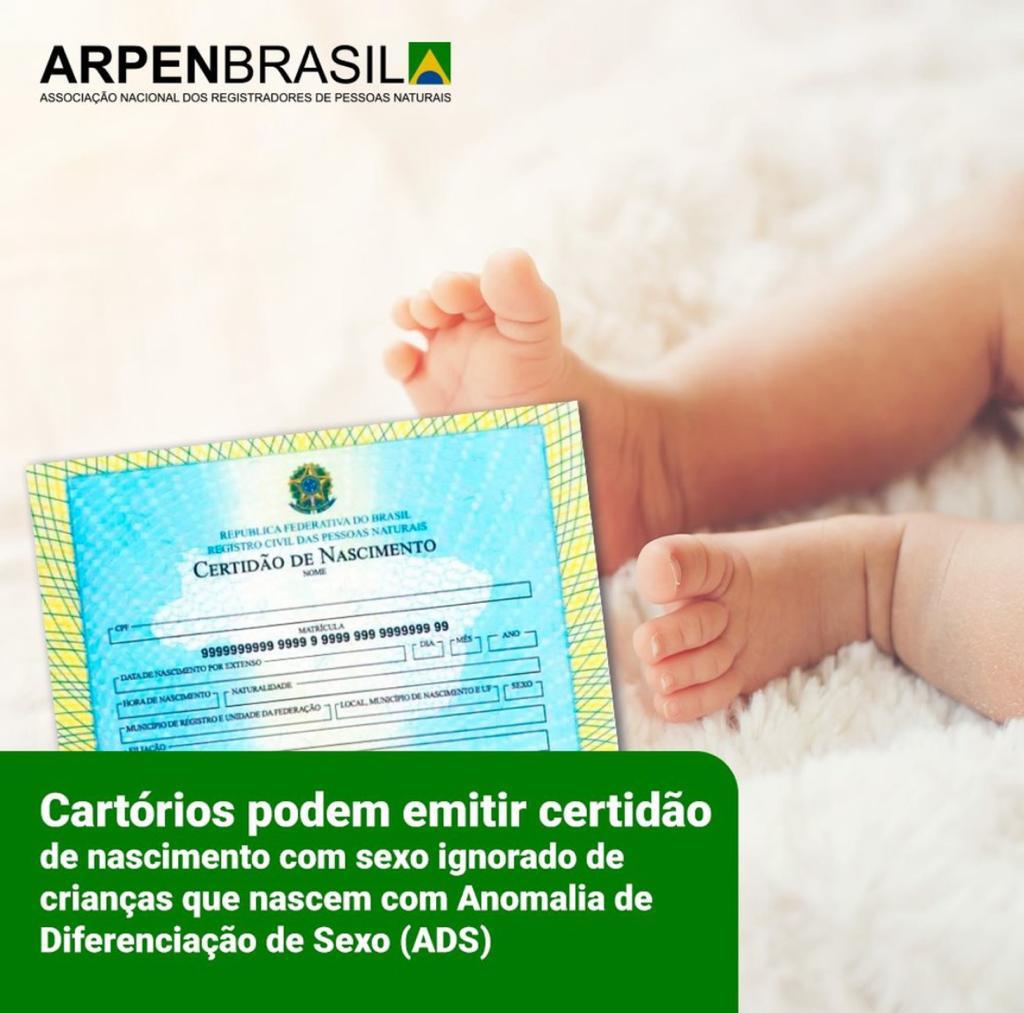 Designação feita por opção a qualquer tempo (gratuitamente)
Sem burocracia (desnecessidade de apresentação de laudos)
Opção de retificação de sexo
Necessidade de consentimento de crianças maiores de 12 anos
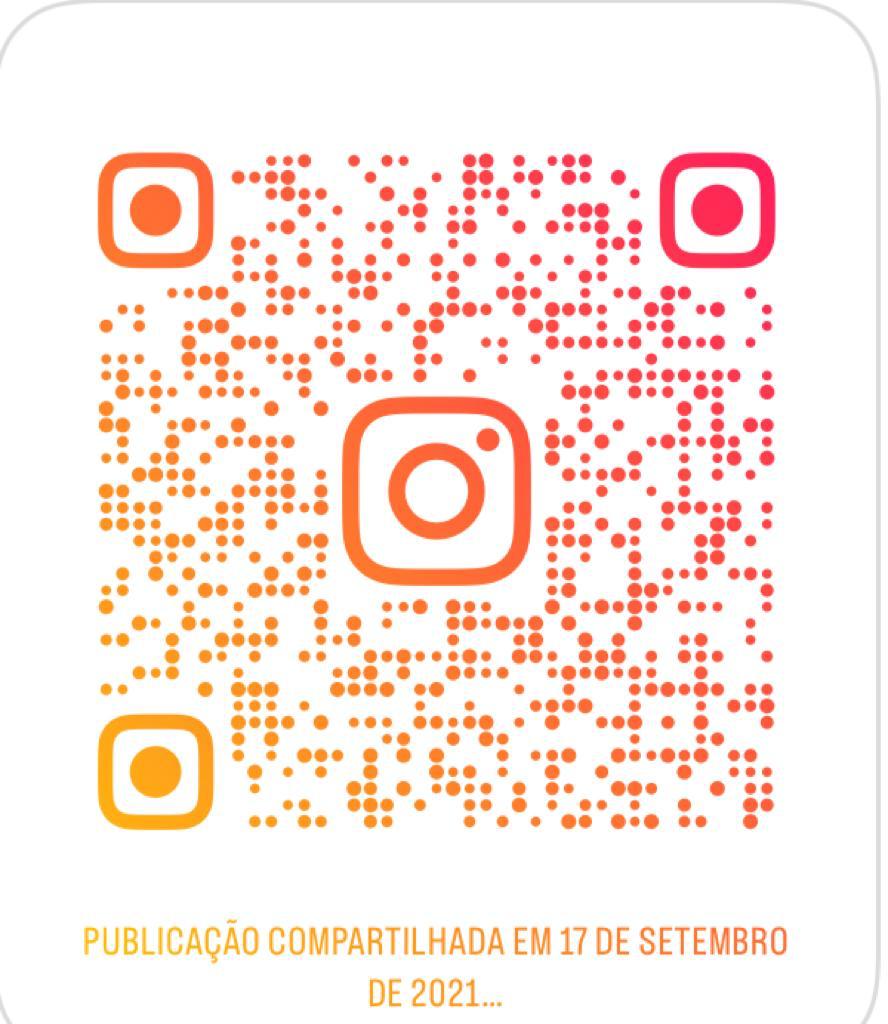 ...OBRIGADO